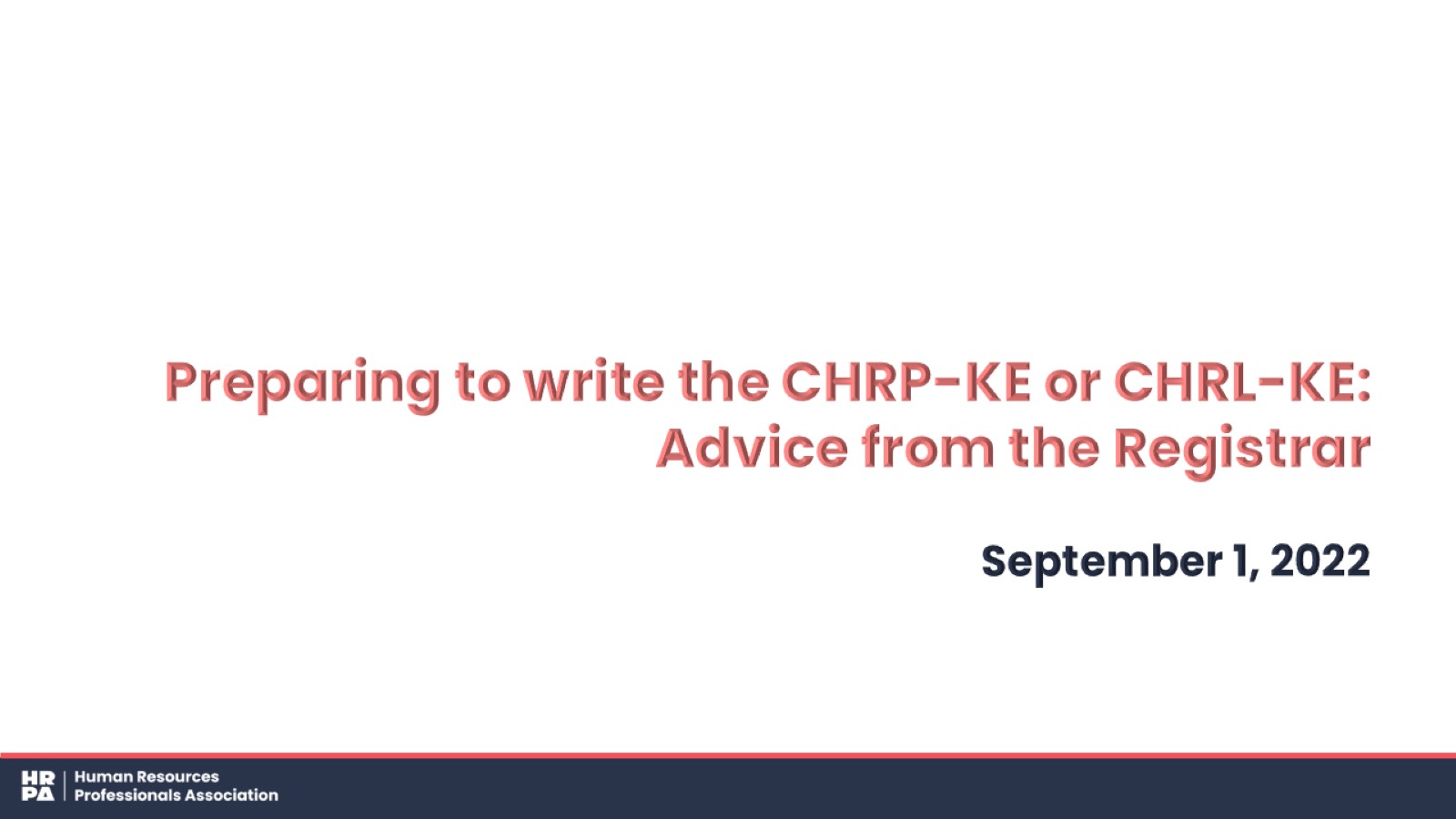 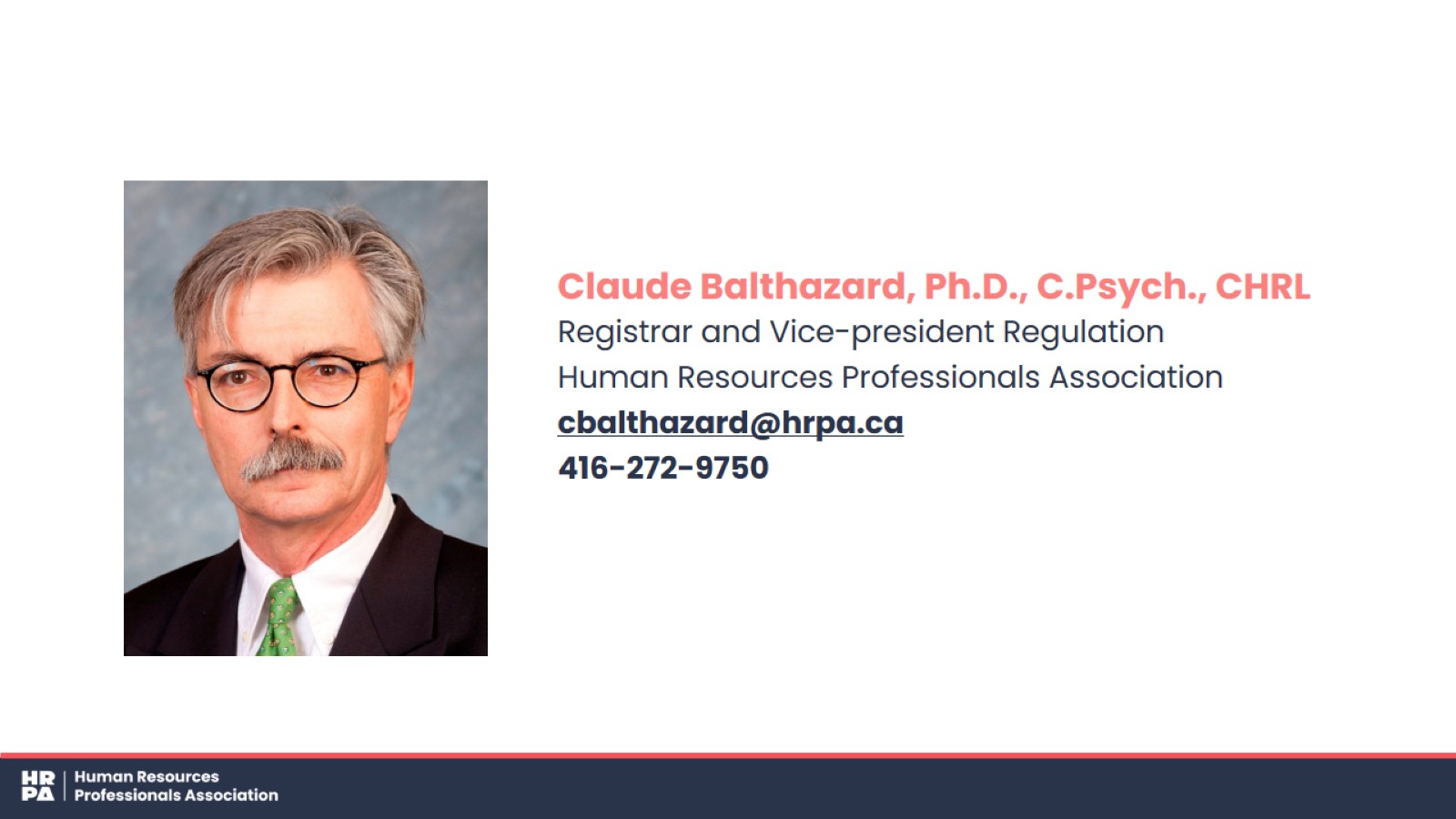 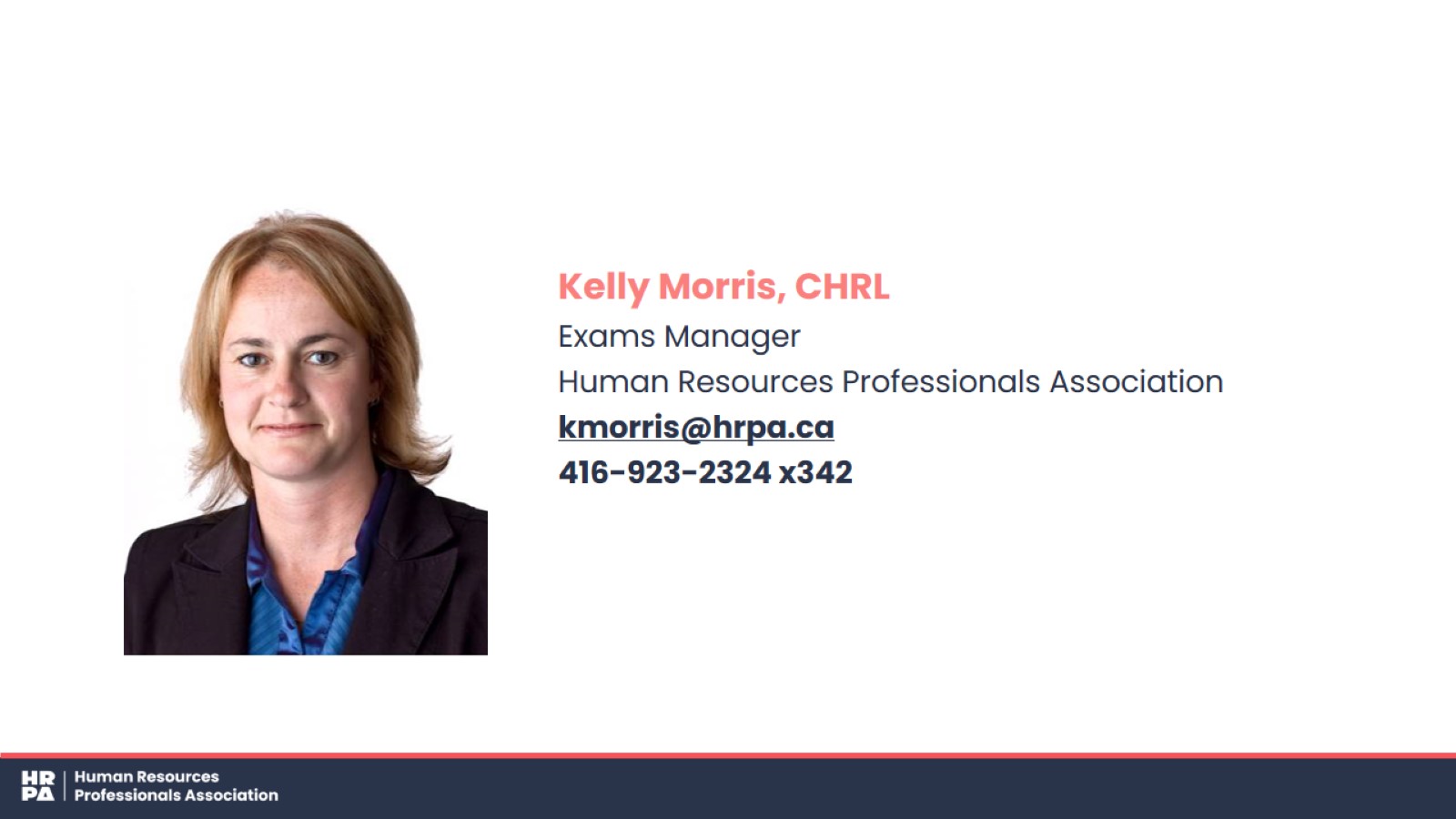 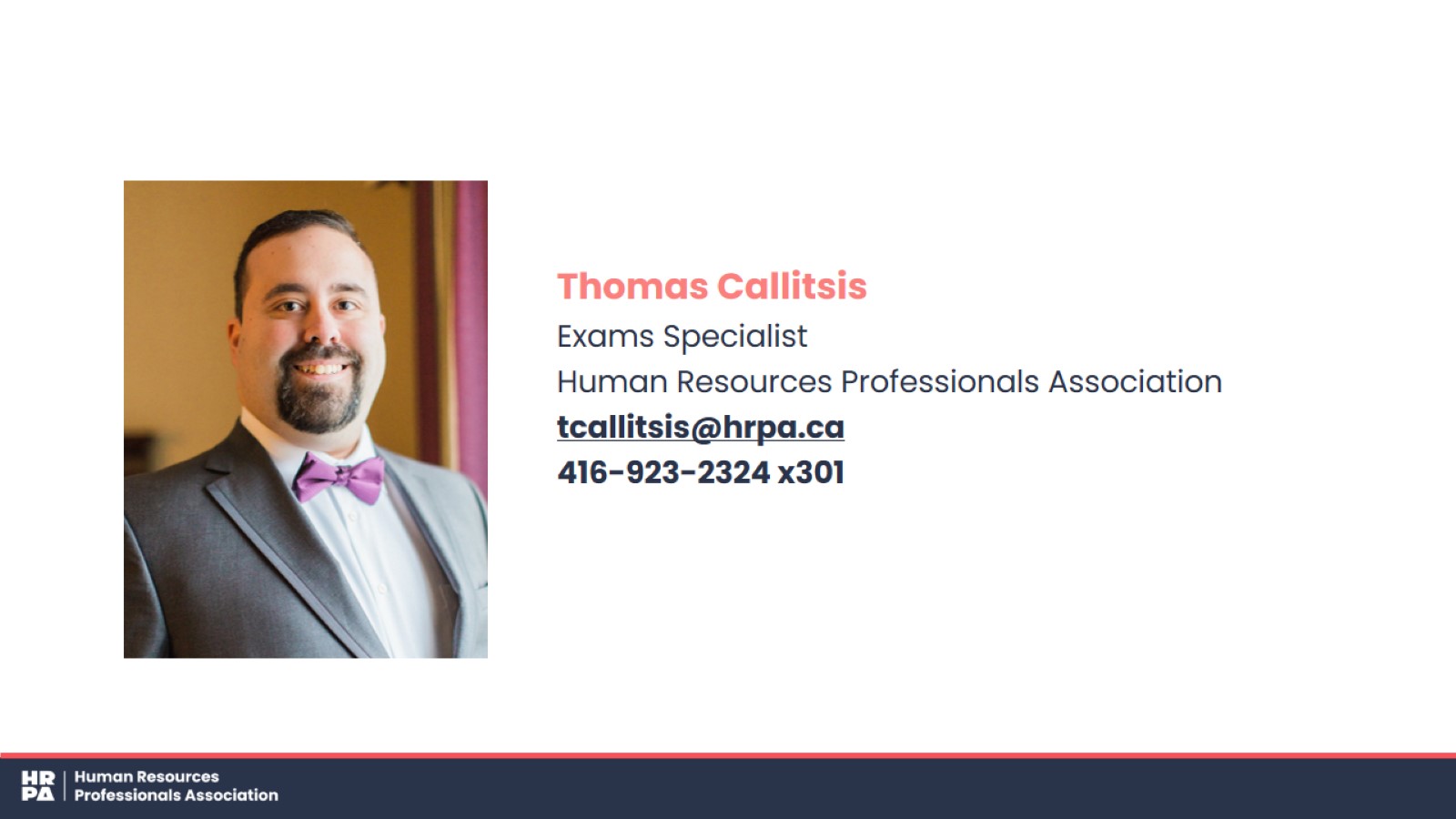 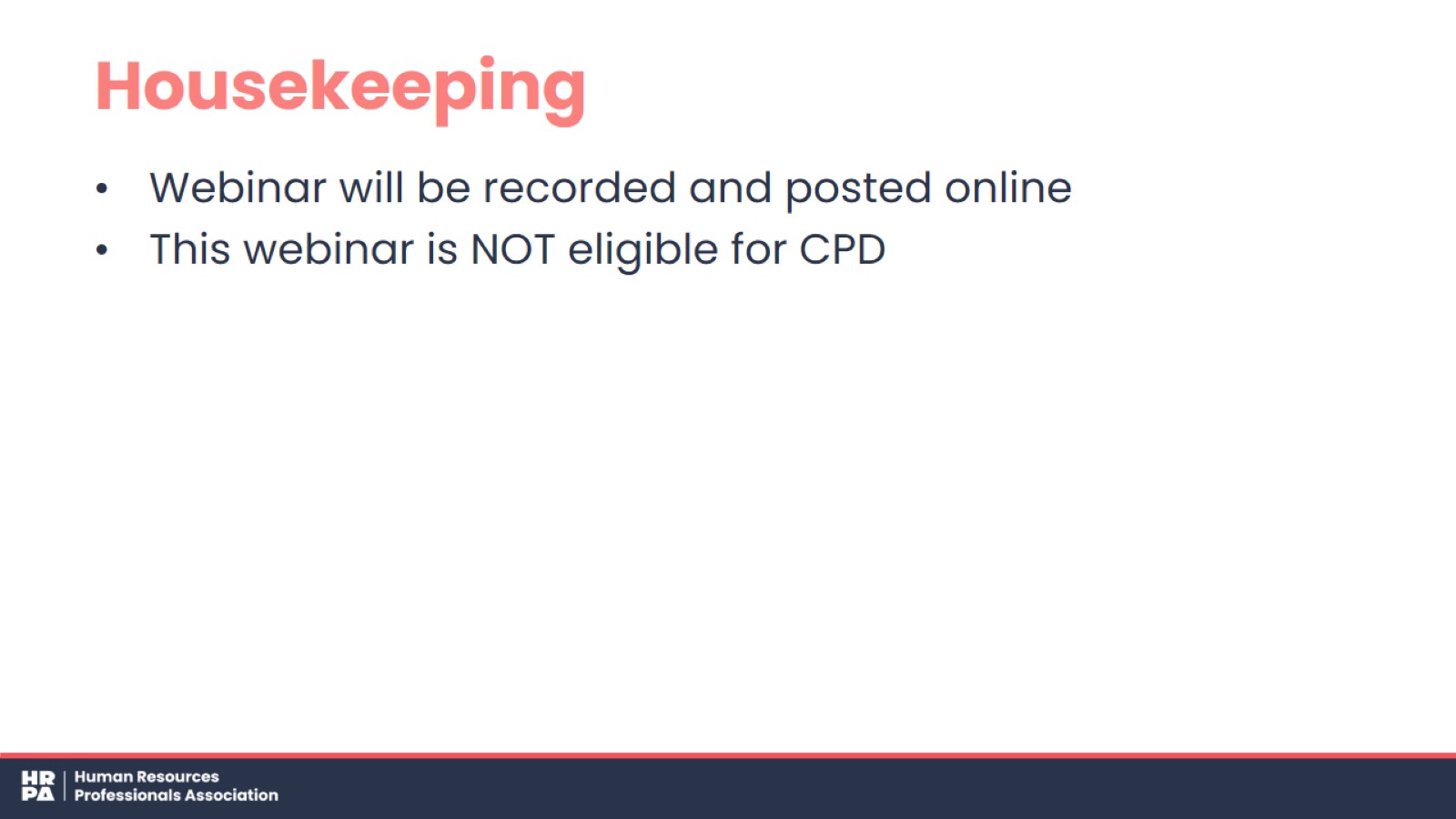 Housekeeping
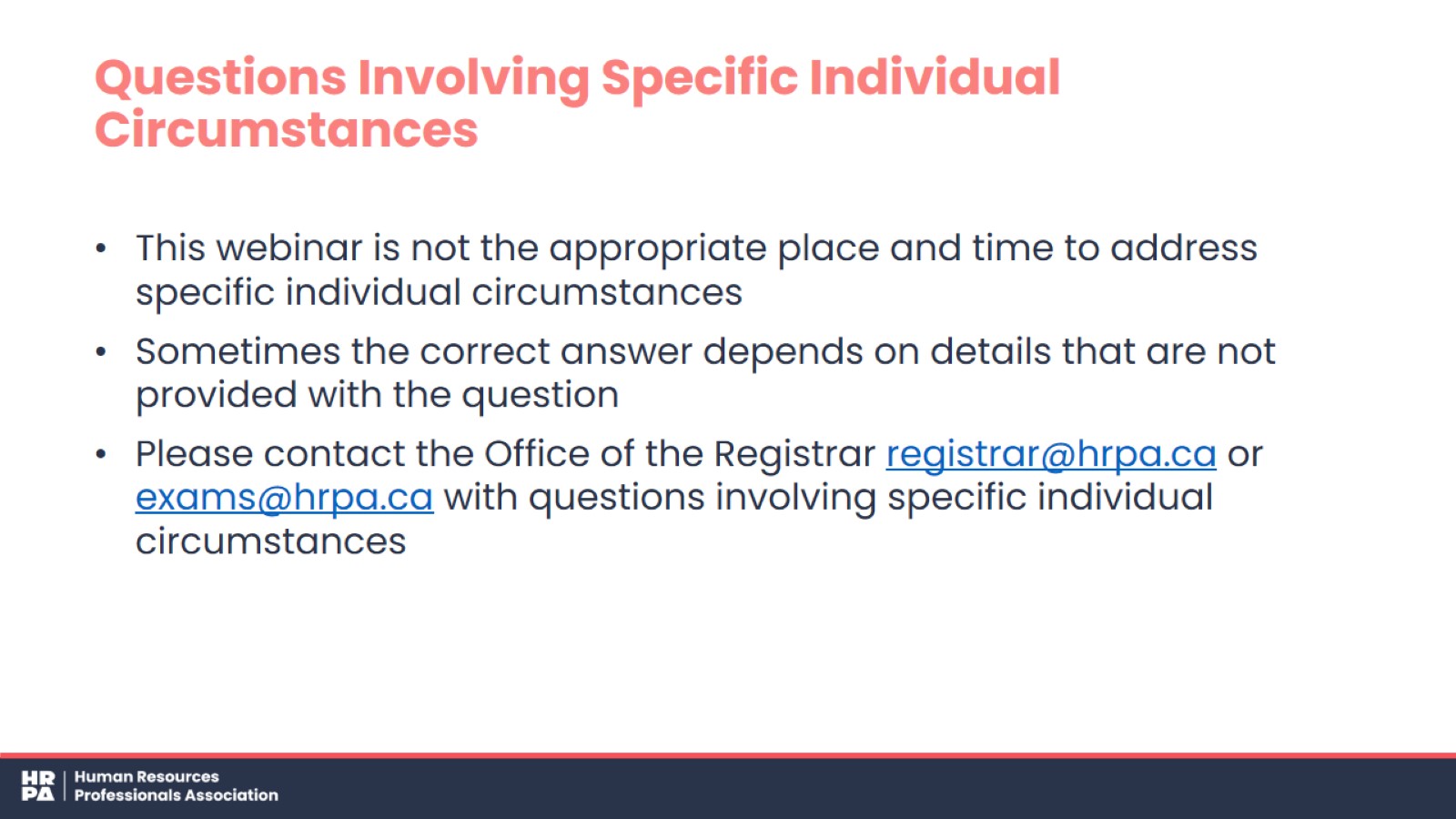 Questions Involving Specific Individual Circumstances
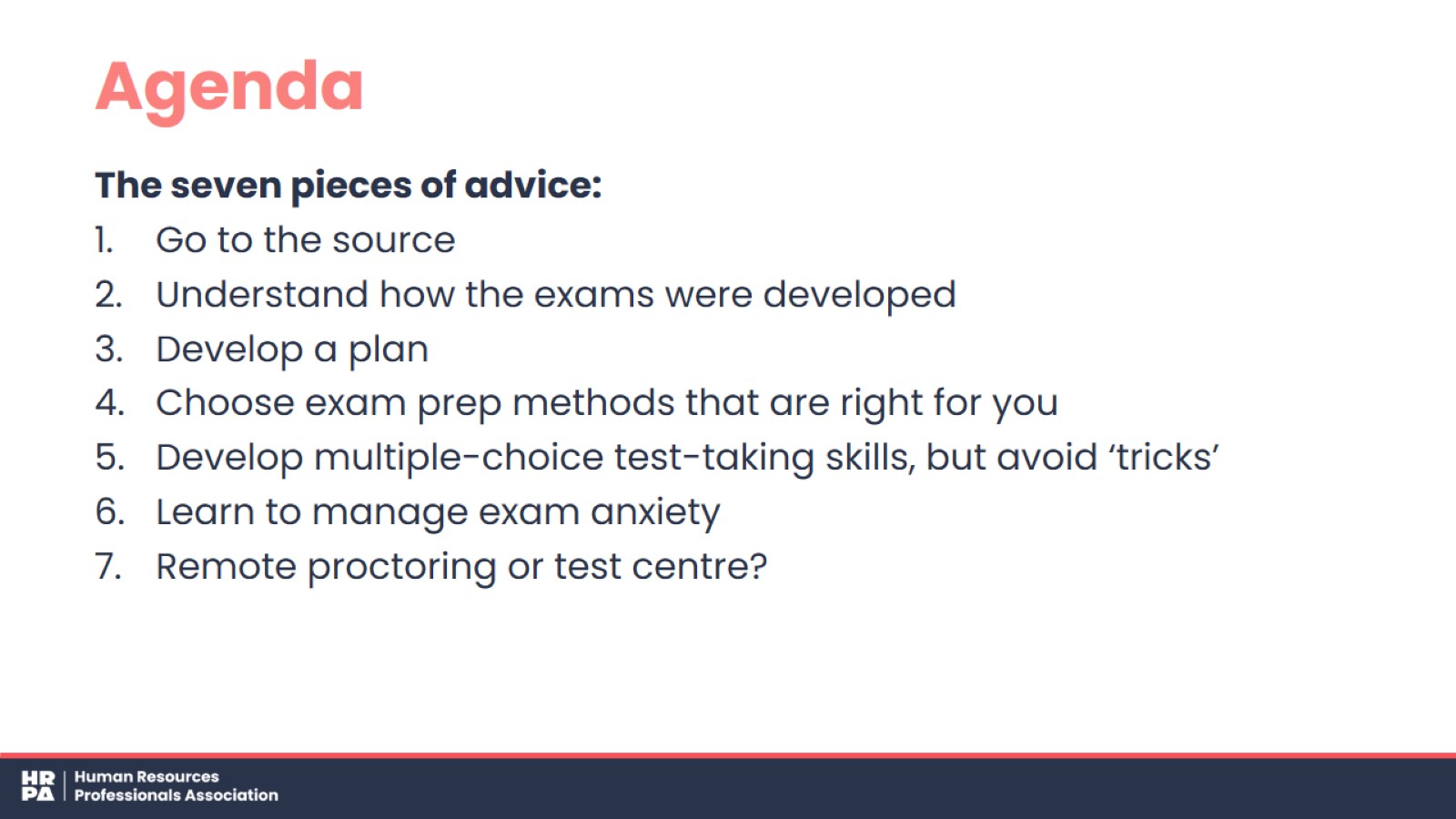 Agenda
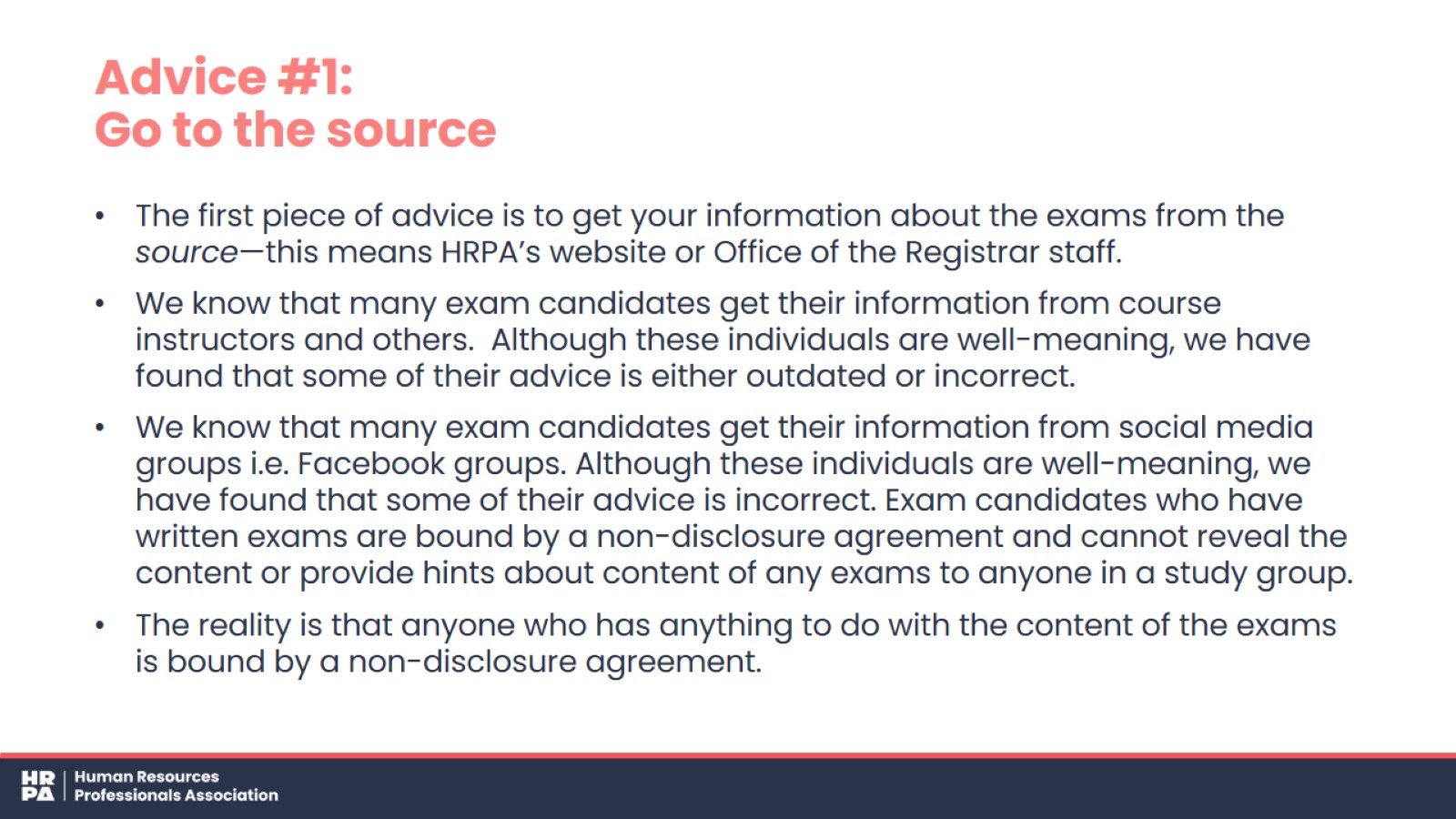 Advice #1:Go to the source
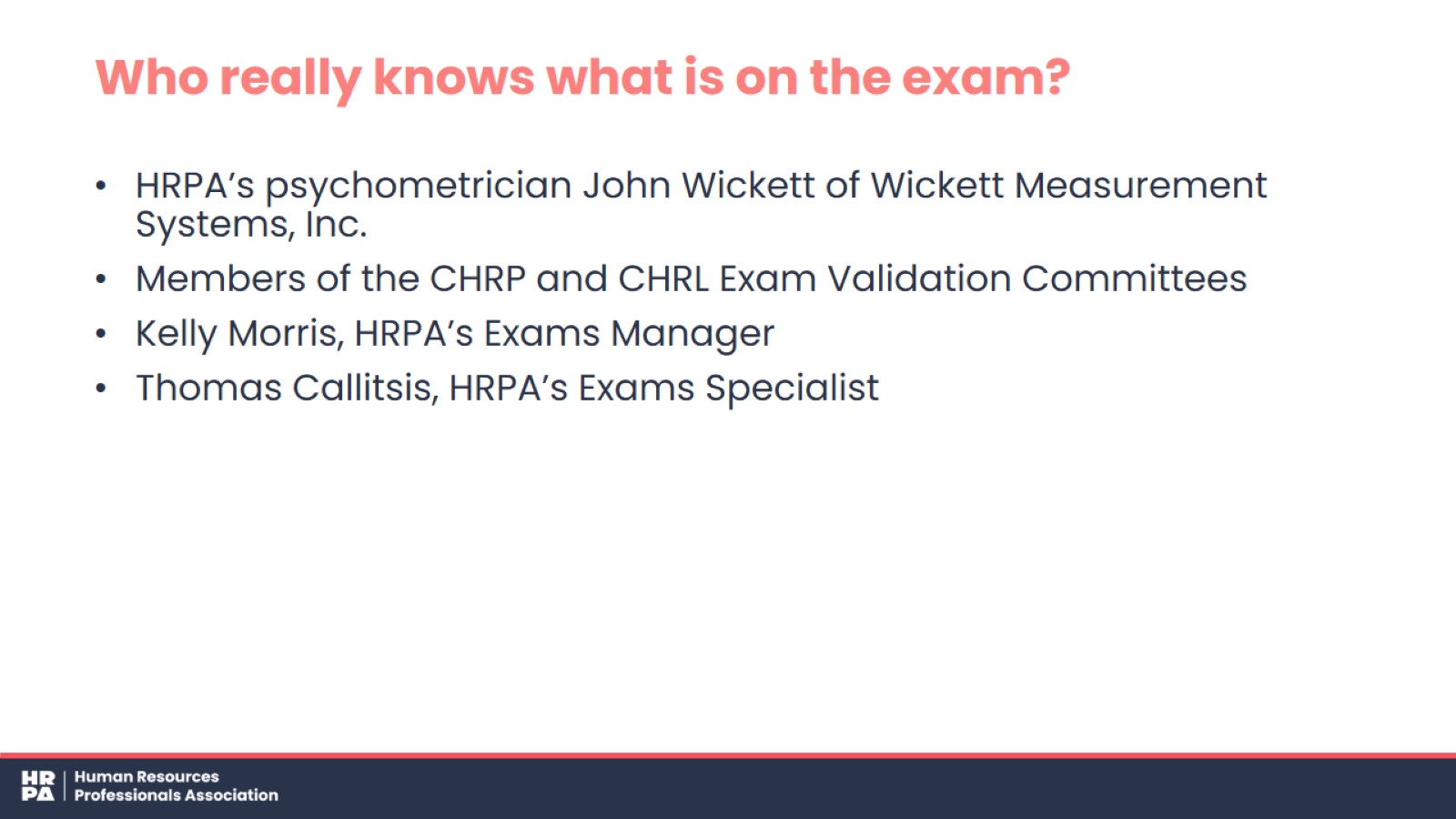 Who really knows what is on the exam?
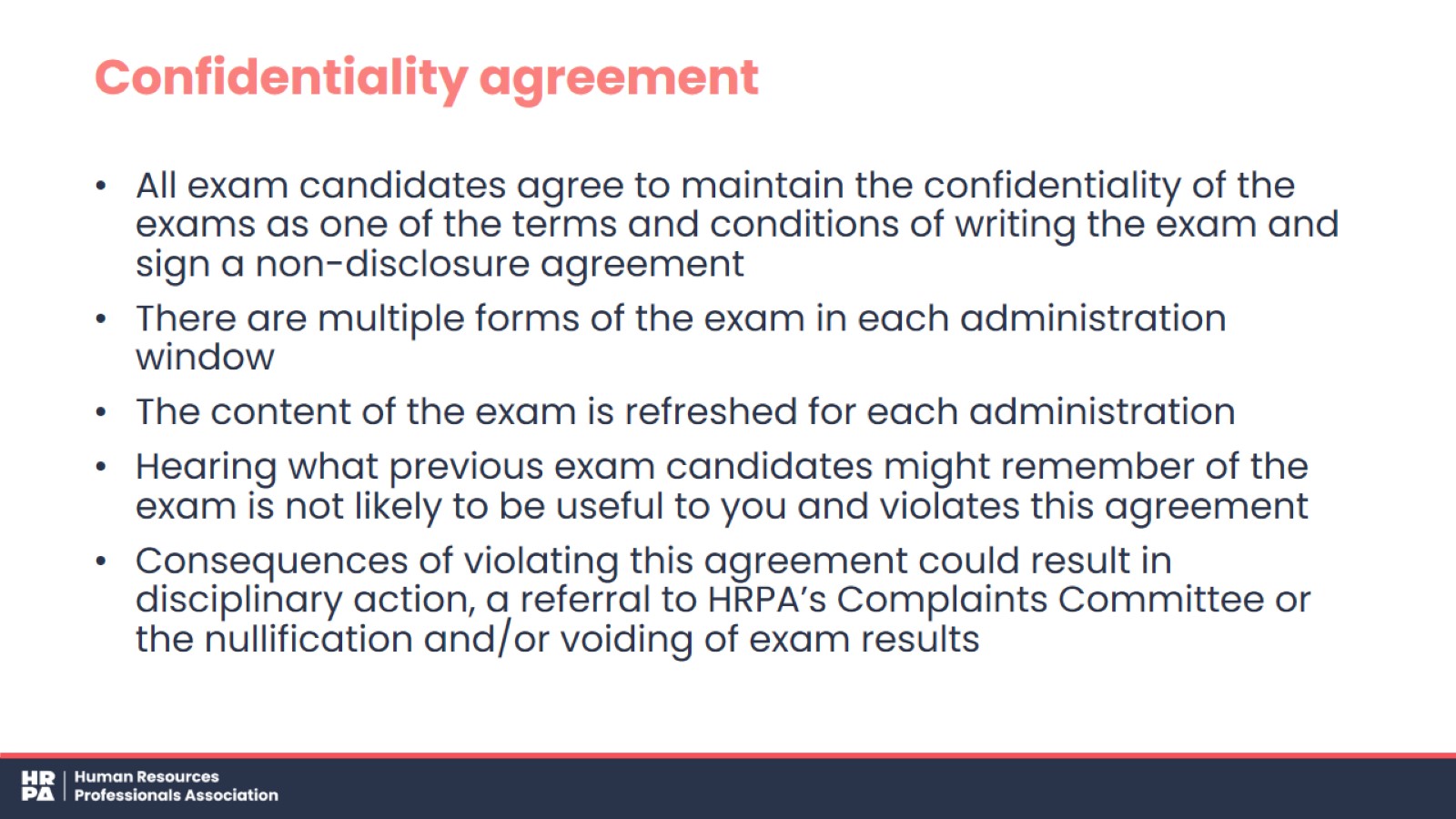 Confidentiality agreement
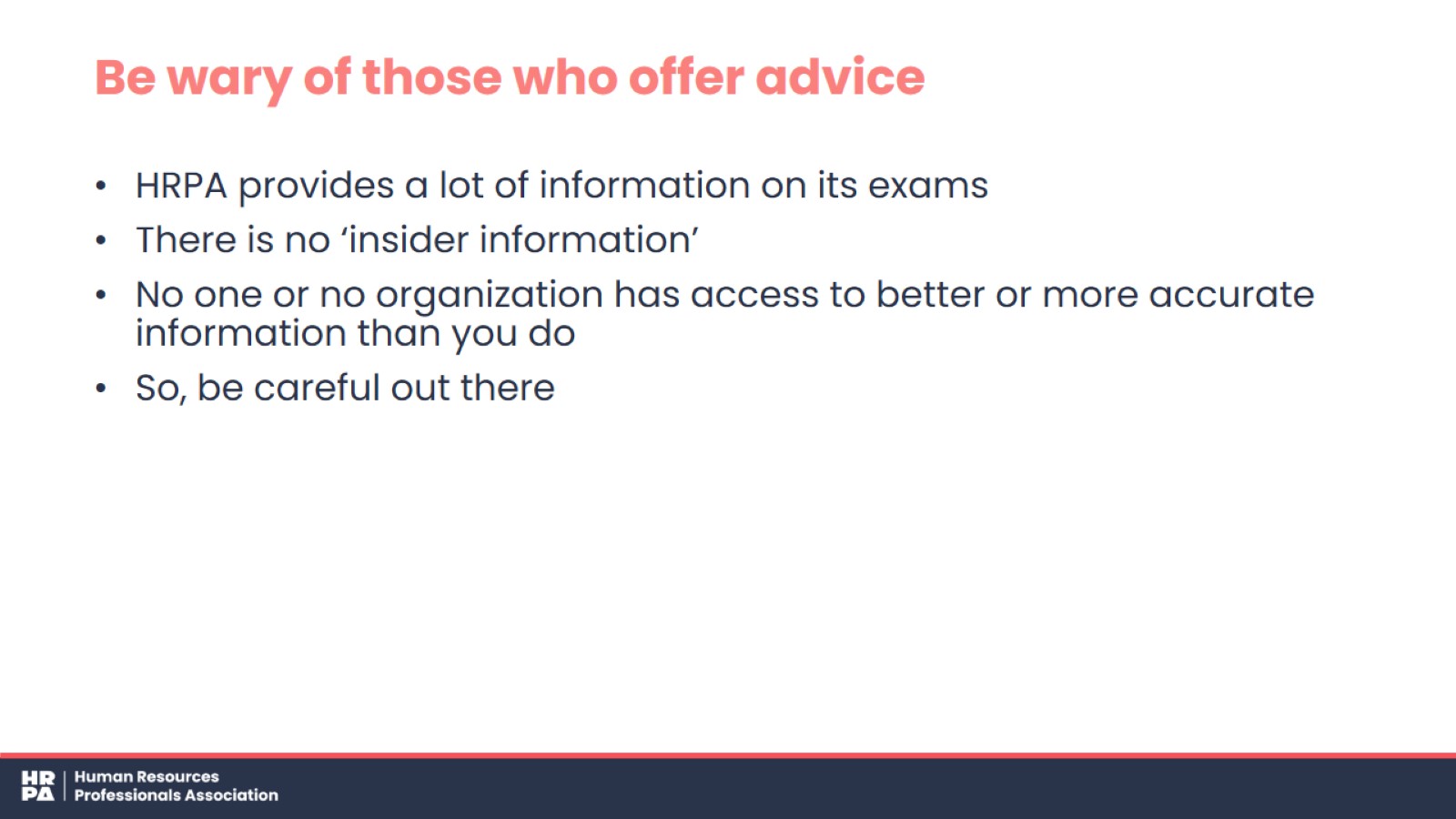 Be wary of those who offer advice
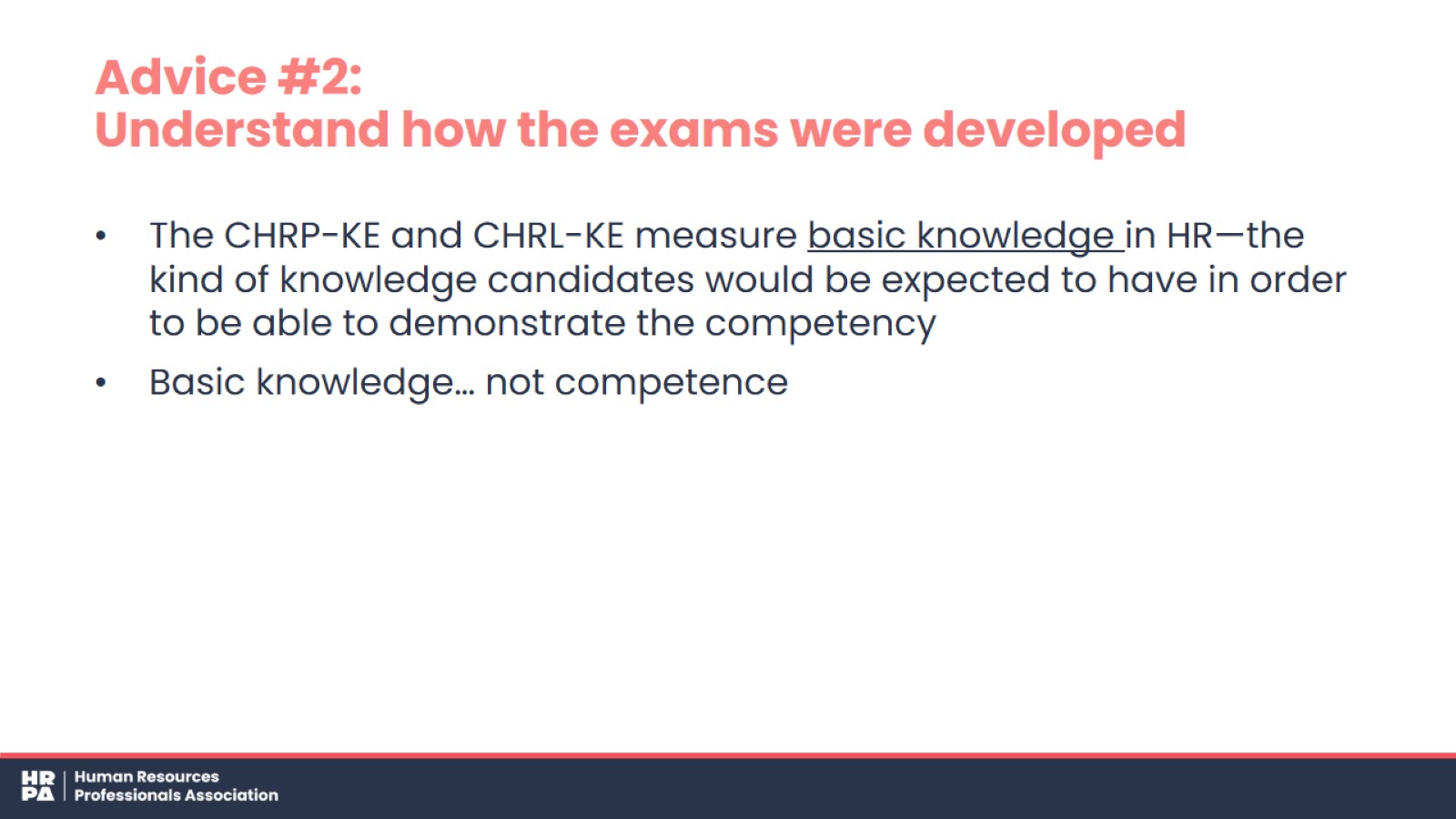 Advice #2:Understand how the exams were developed
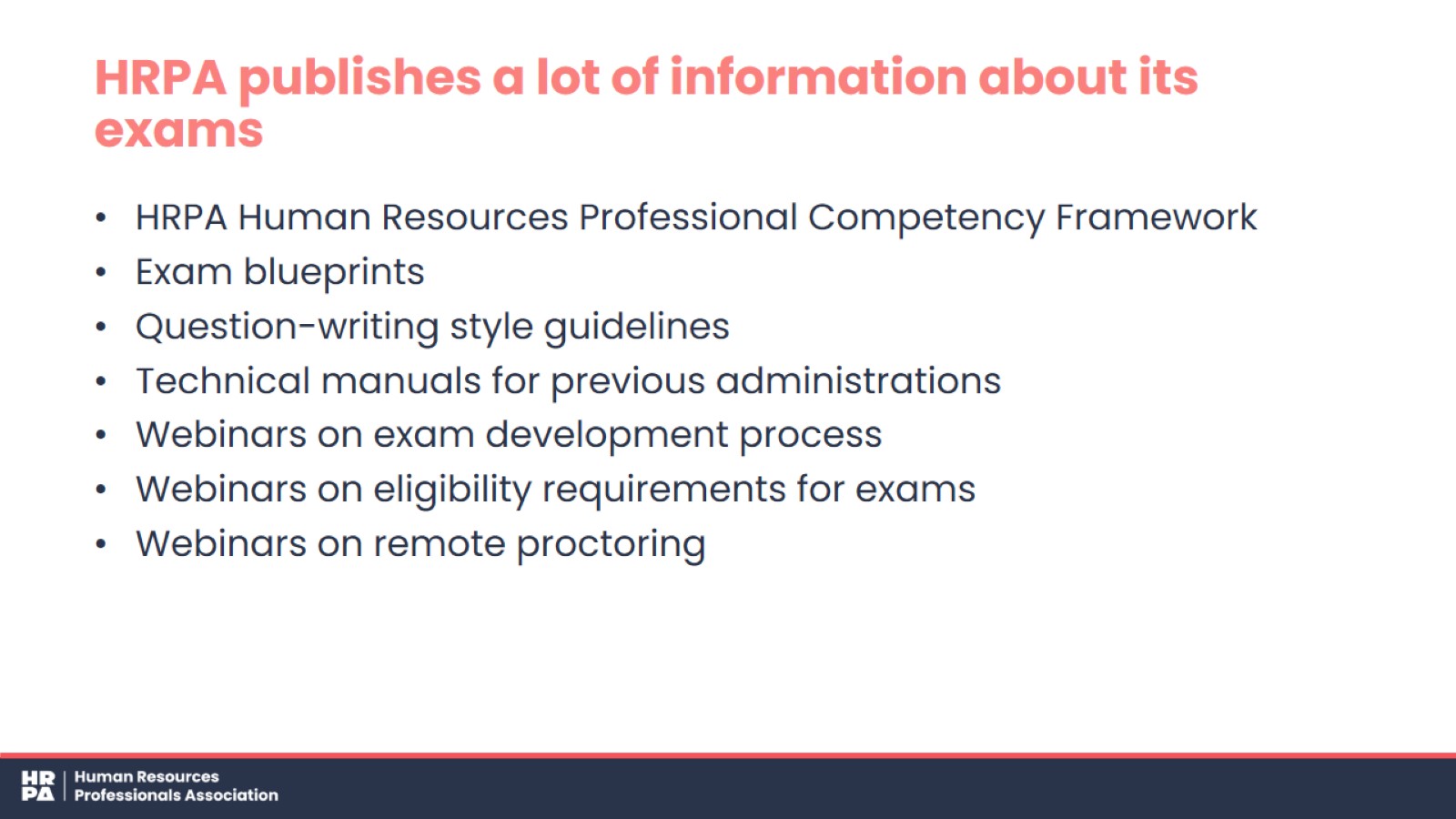 HRPA publishes a lot of information about its exams
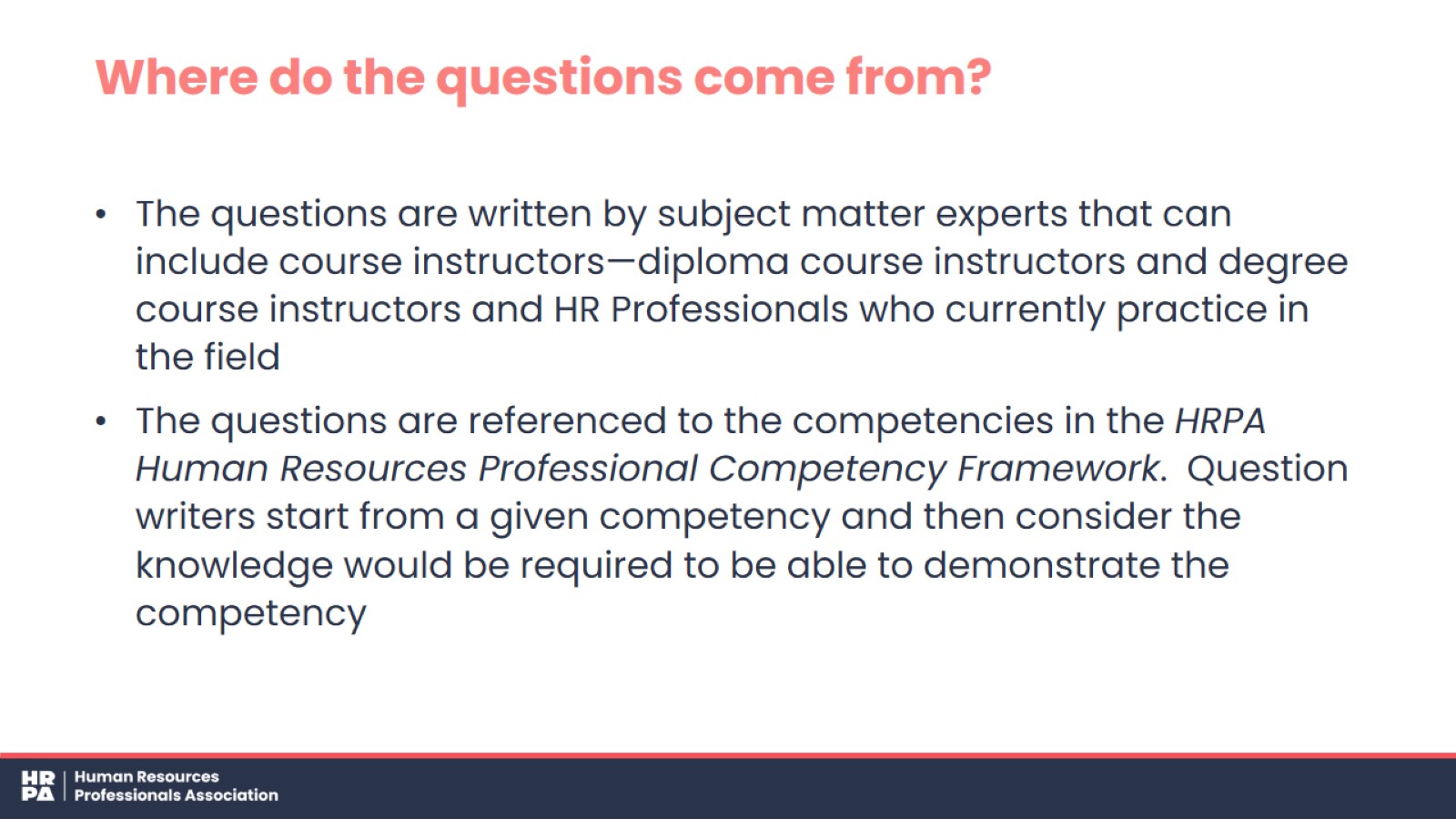 Where do the questions come from?
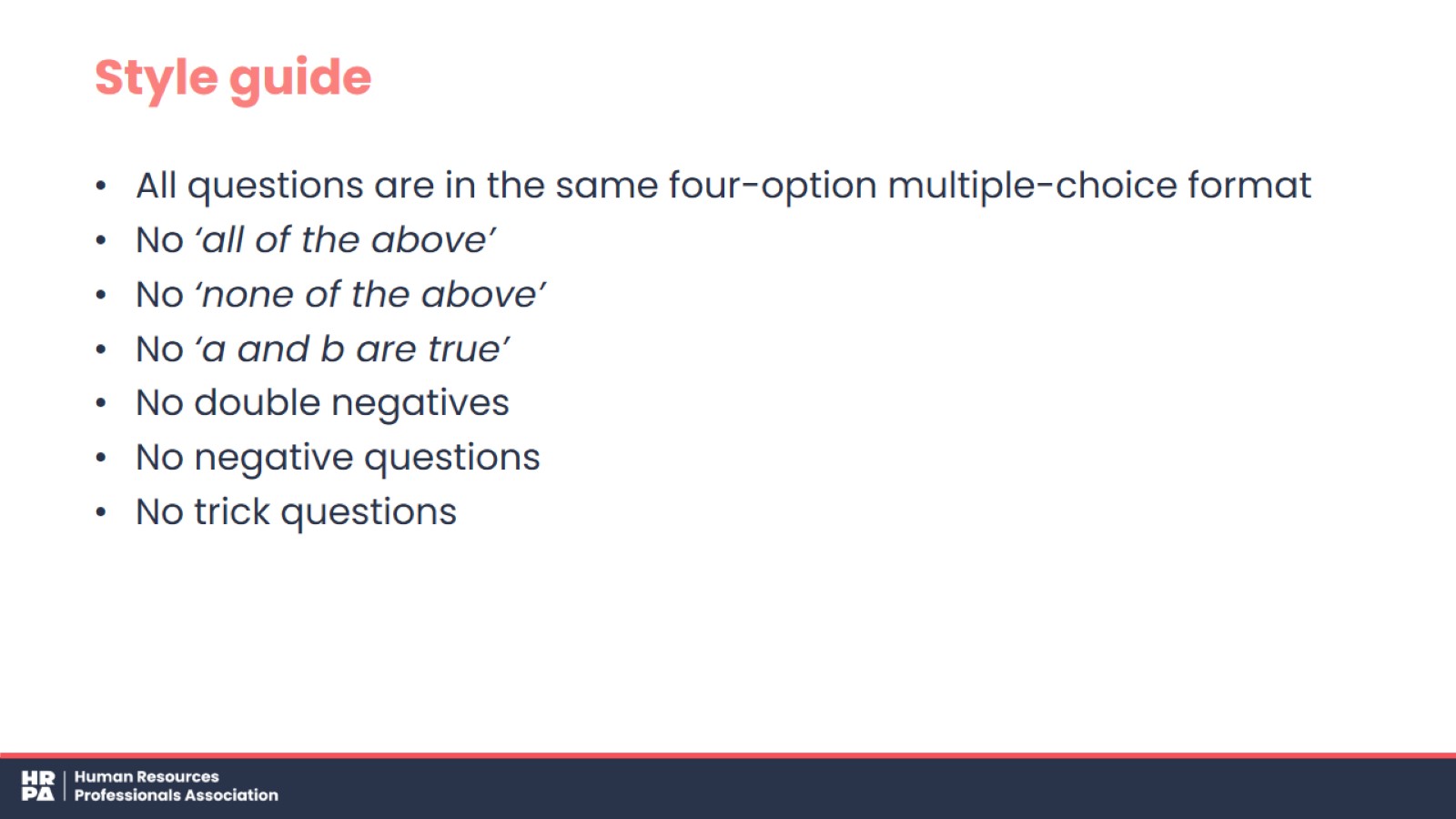 Style guide
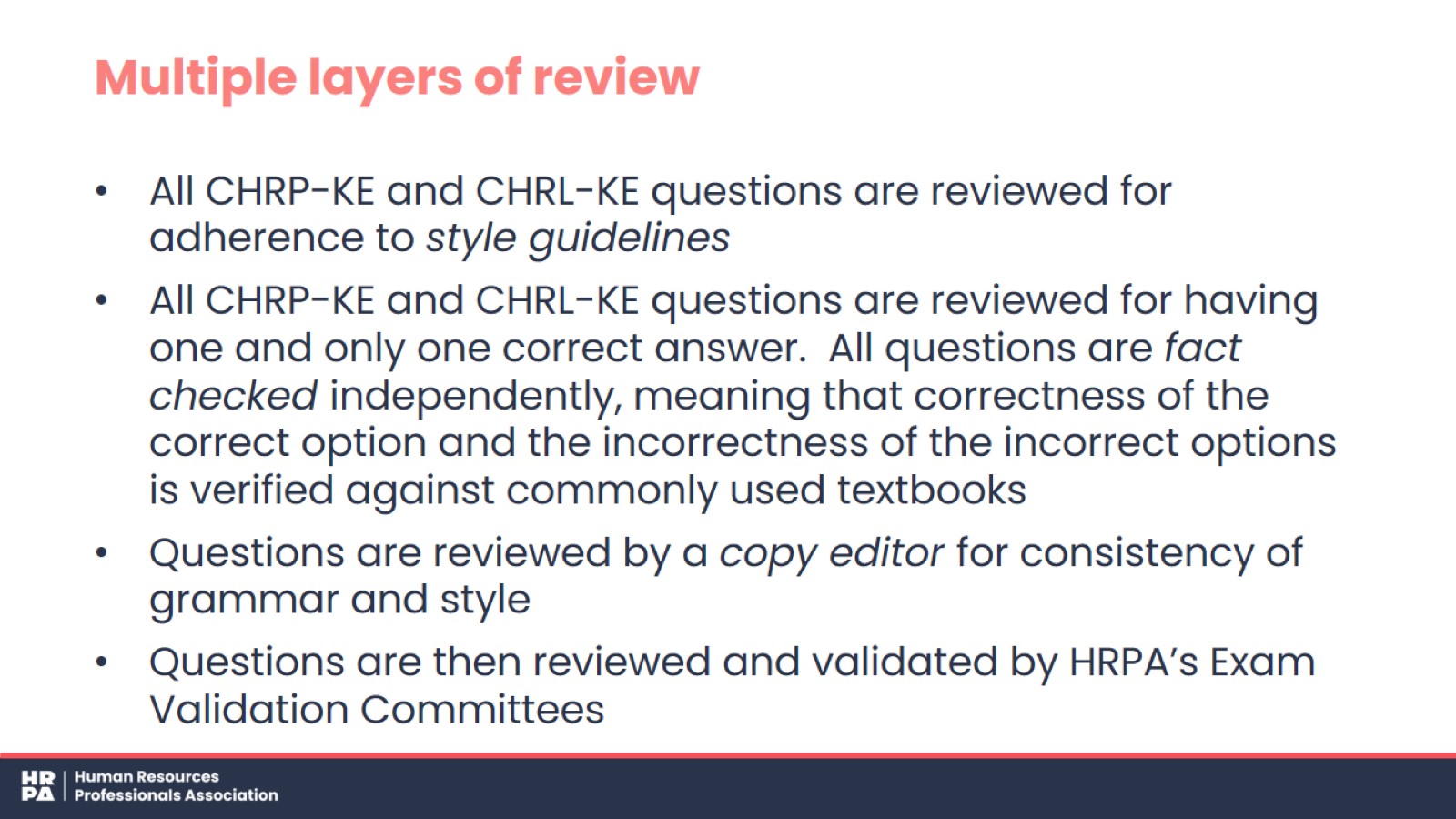 Multiple layers of review
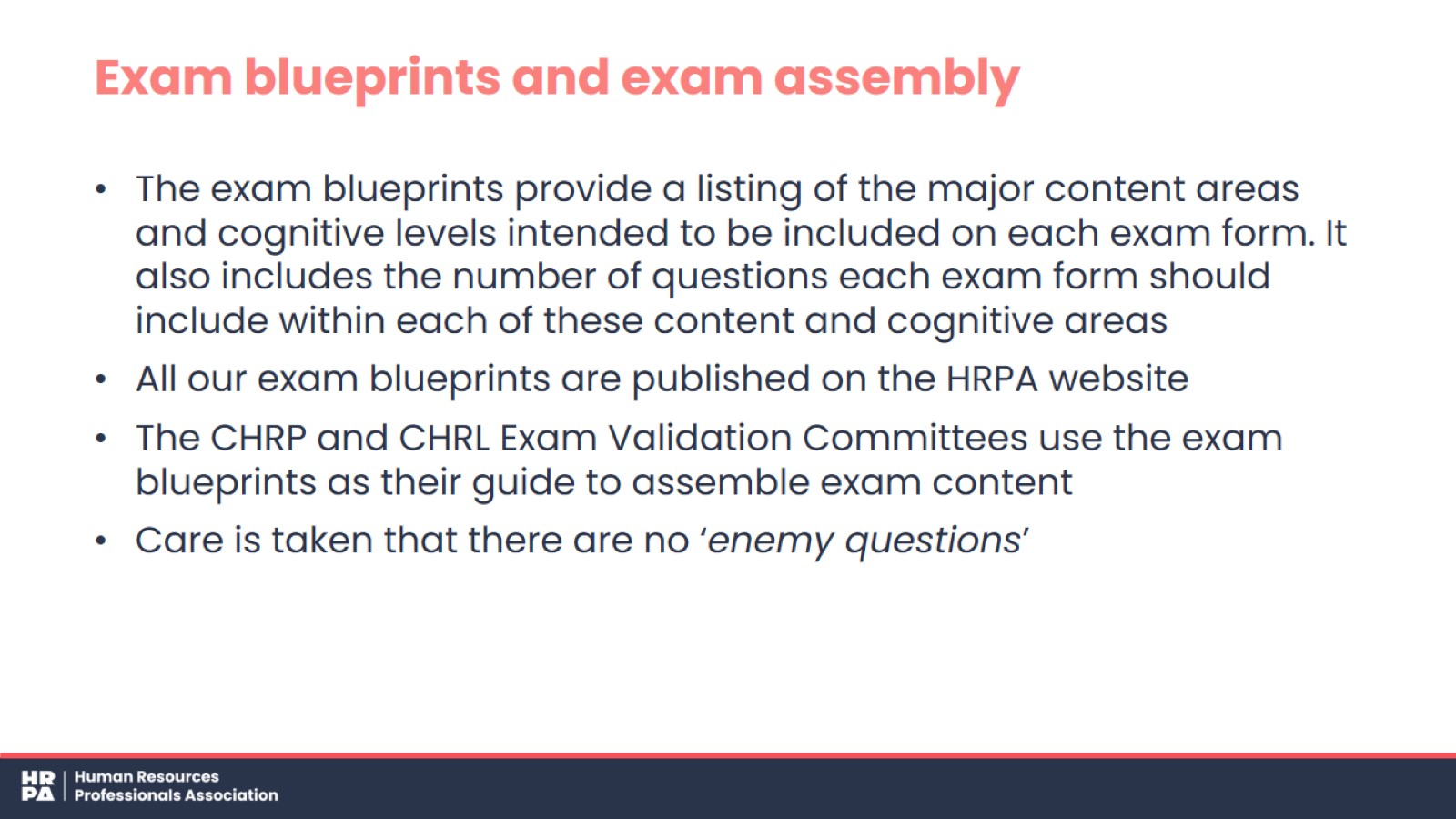 Exam blueprints and exam assembly
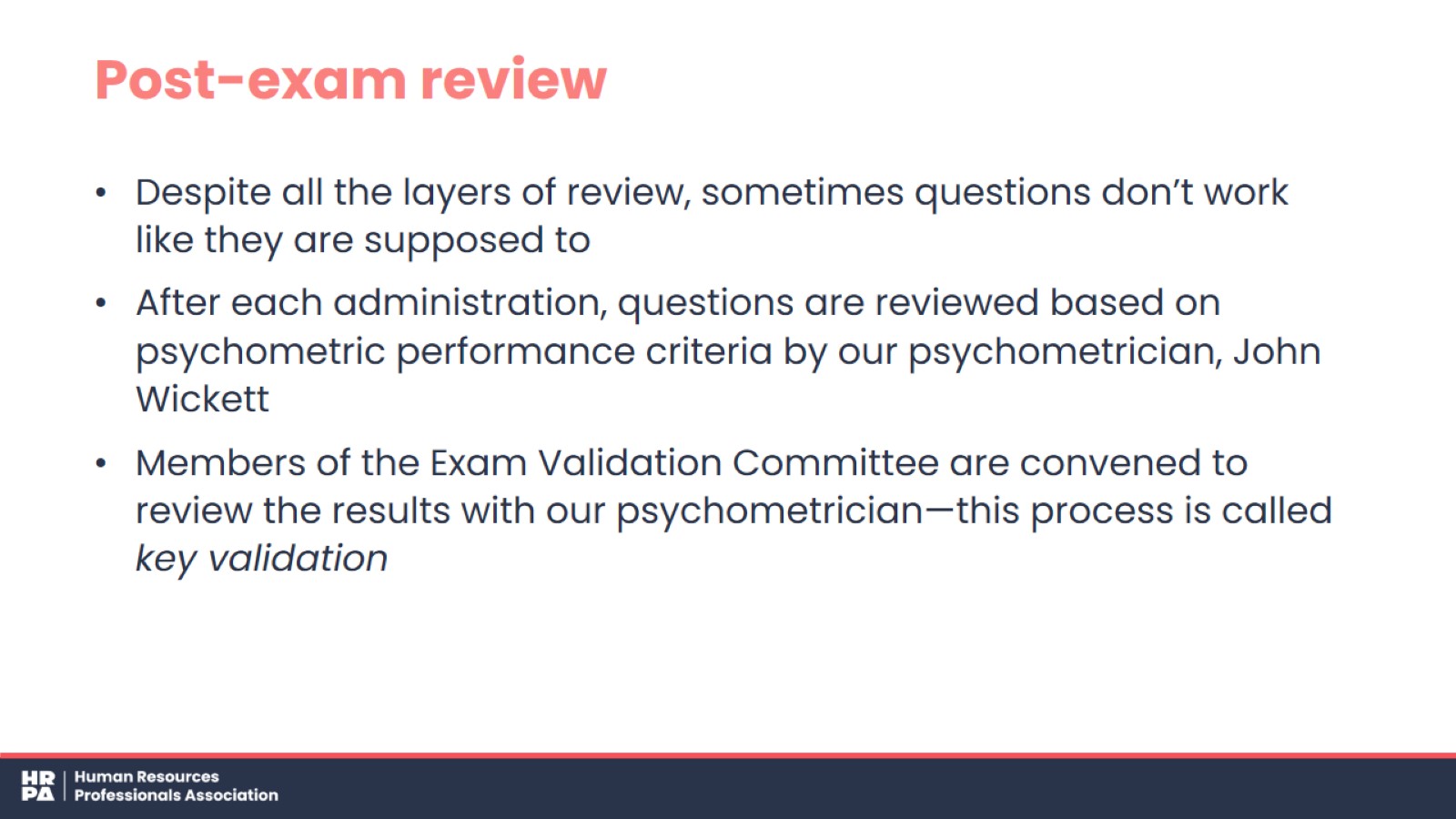 Post-exam review
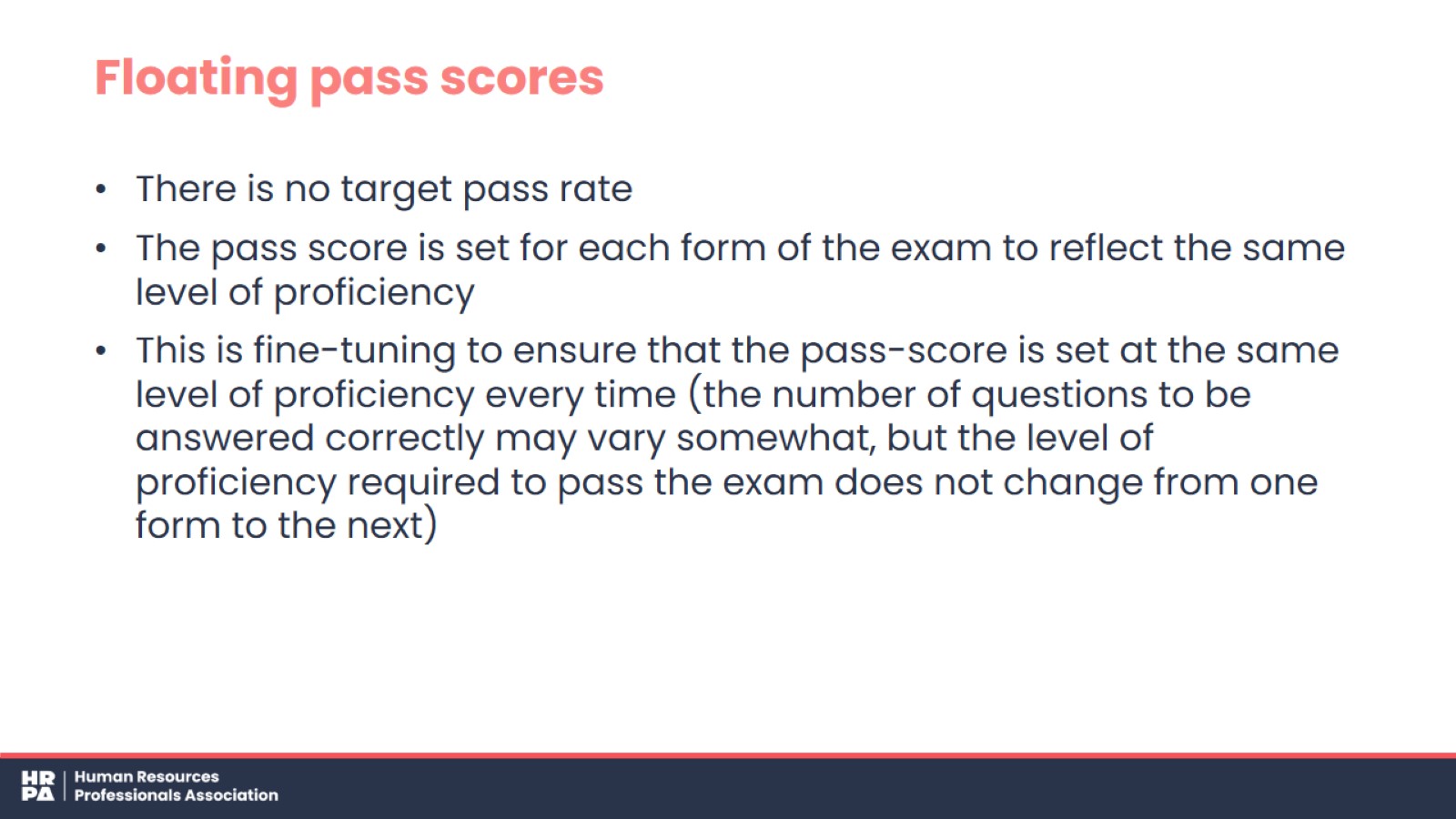 Floating pass scores
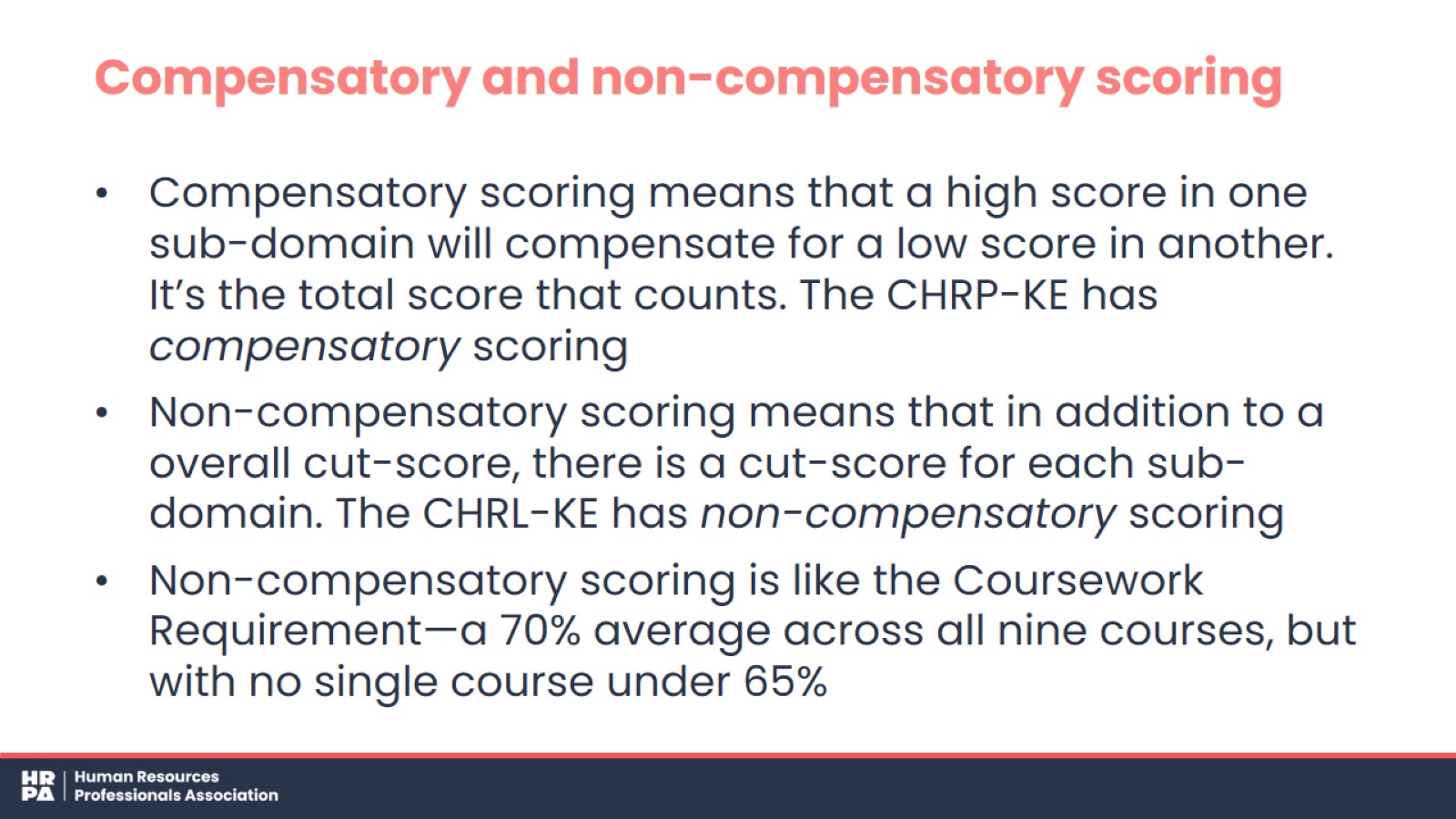 Compensatory and non-compensatory scoring
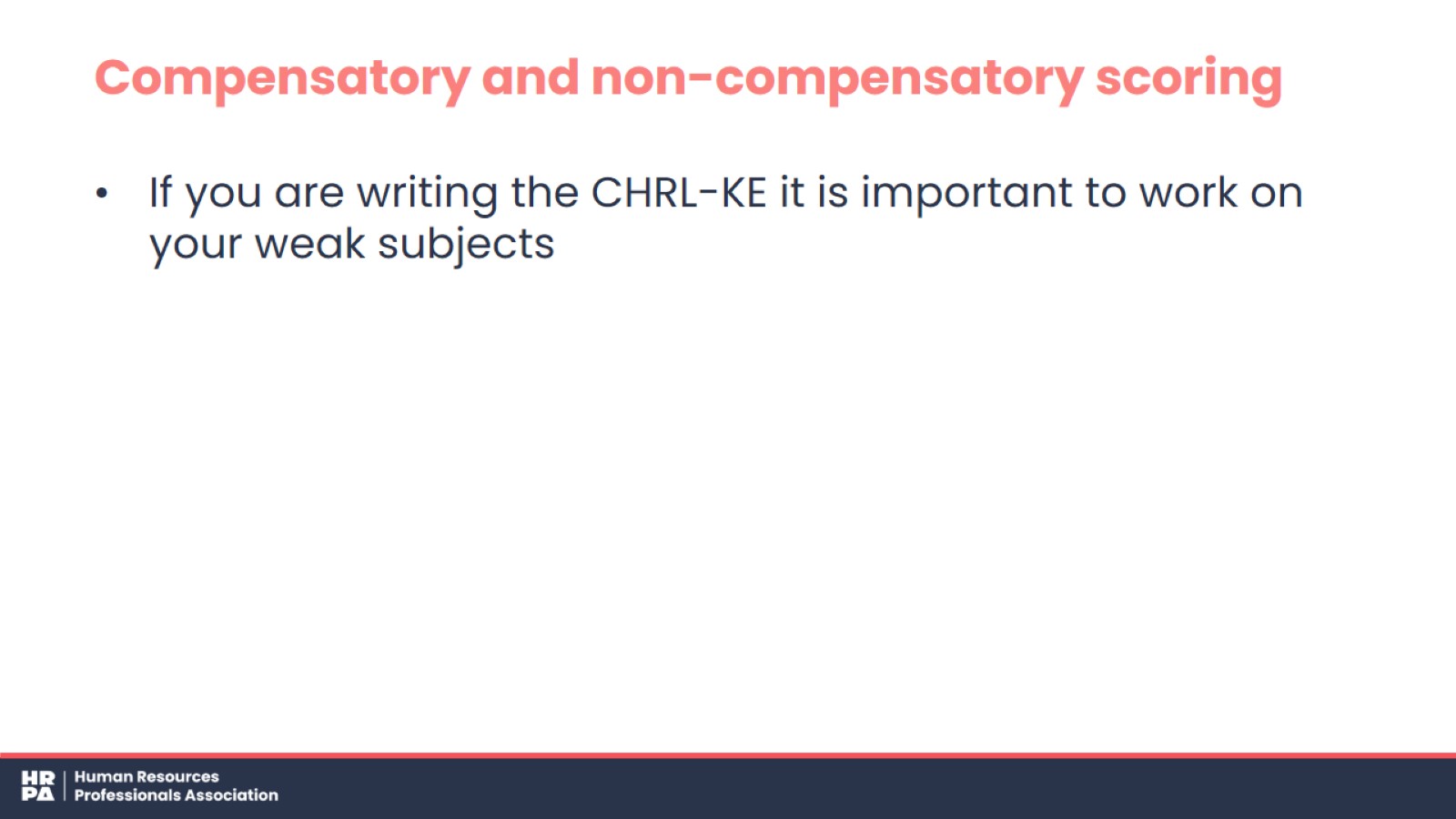 Compensatory and non-compensatory scoring
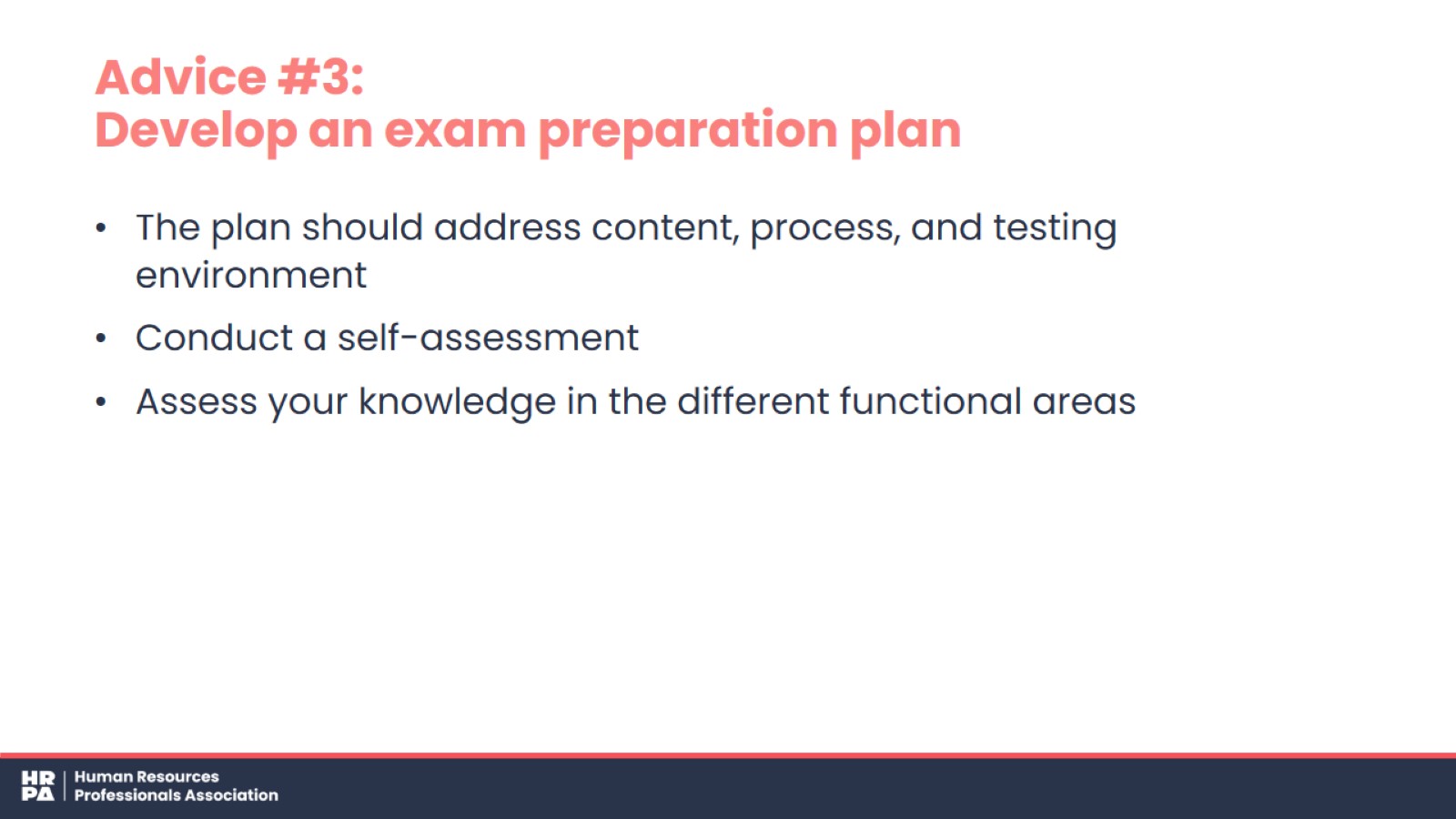 Advice #3:Develop an exam preparation plan
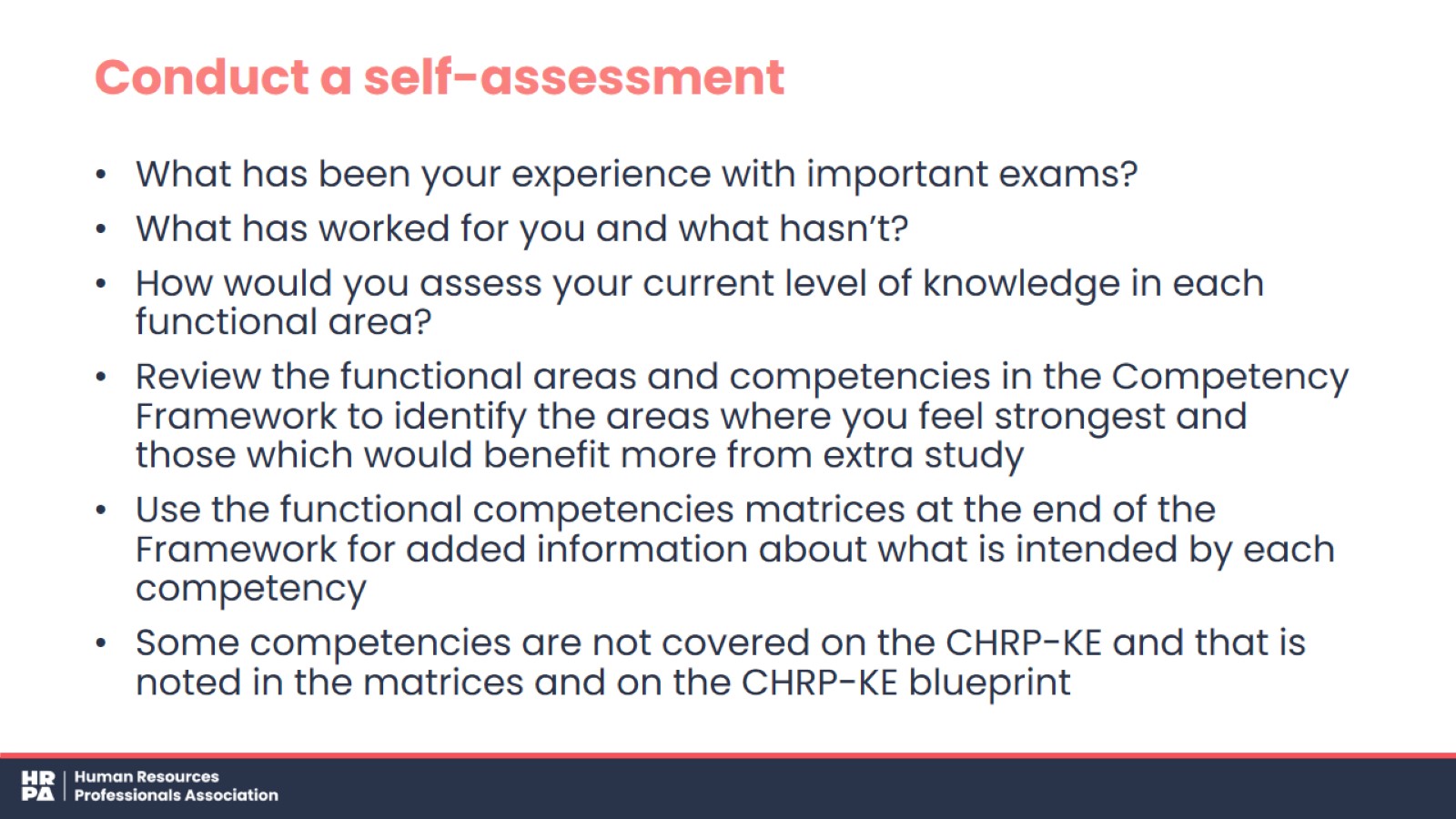 Conduct a self-assessment
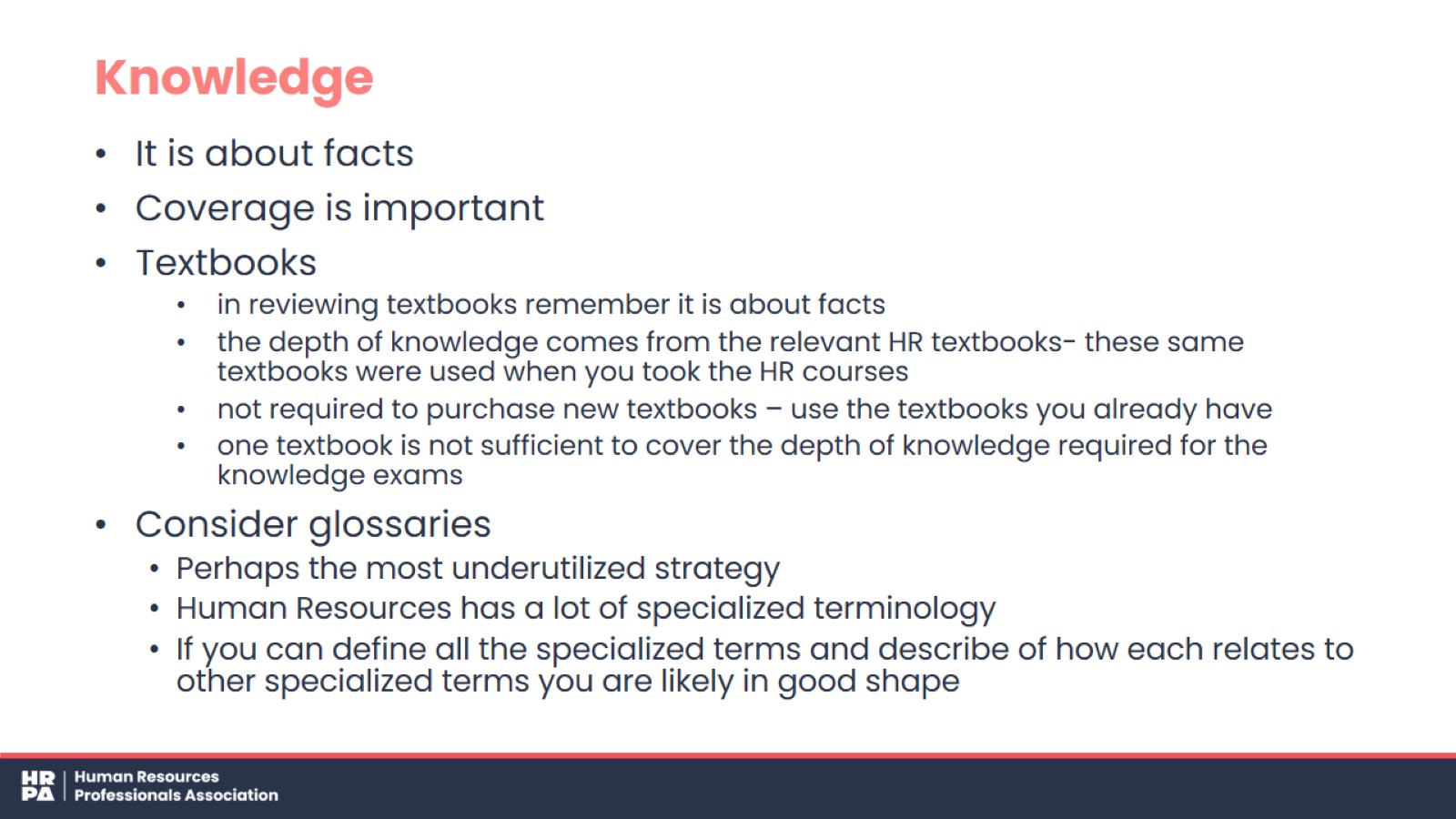 Knowledge
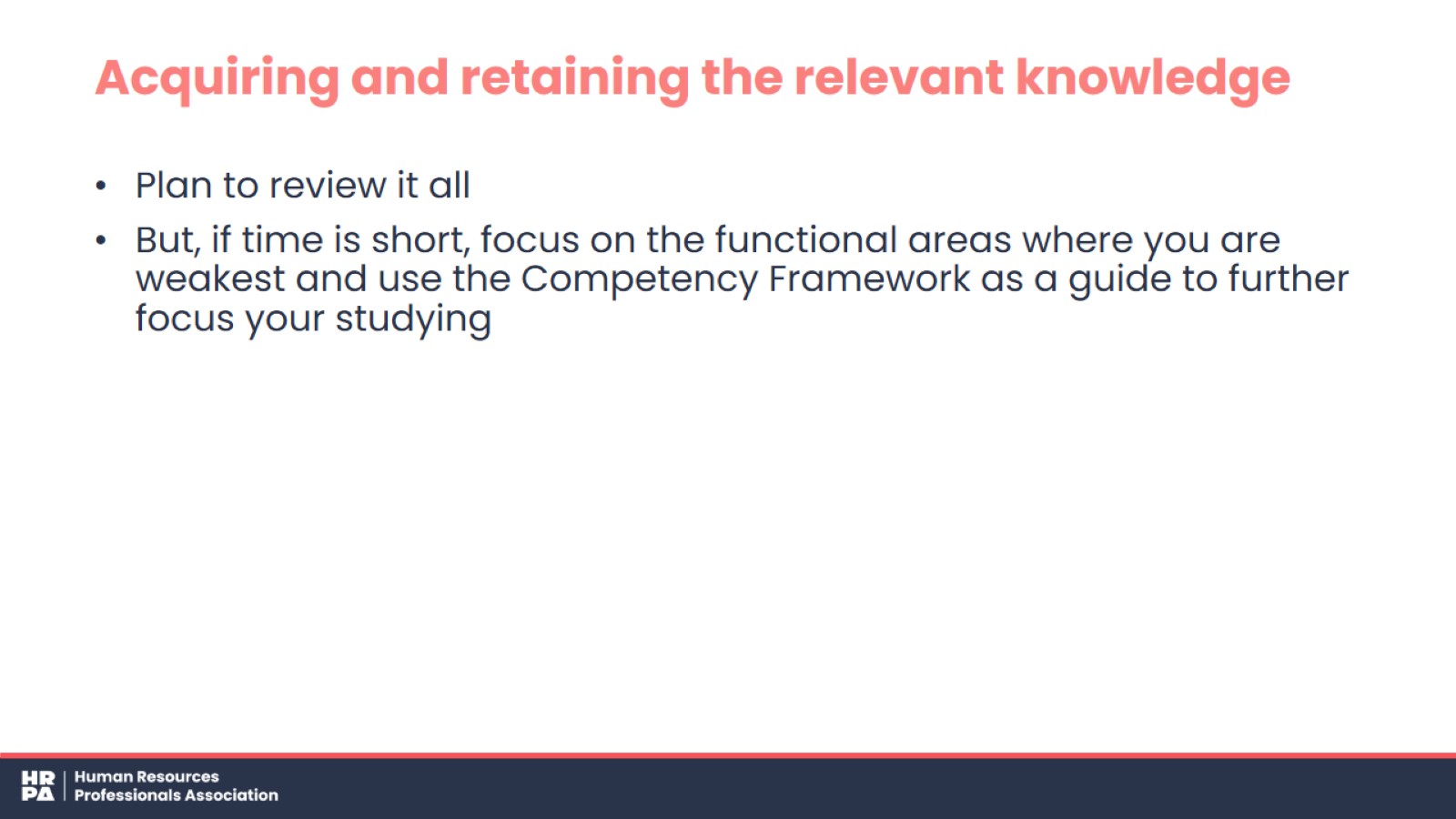 Acquiring and retaining the relevant knowledge
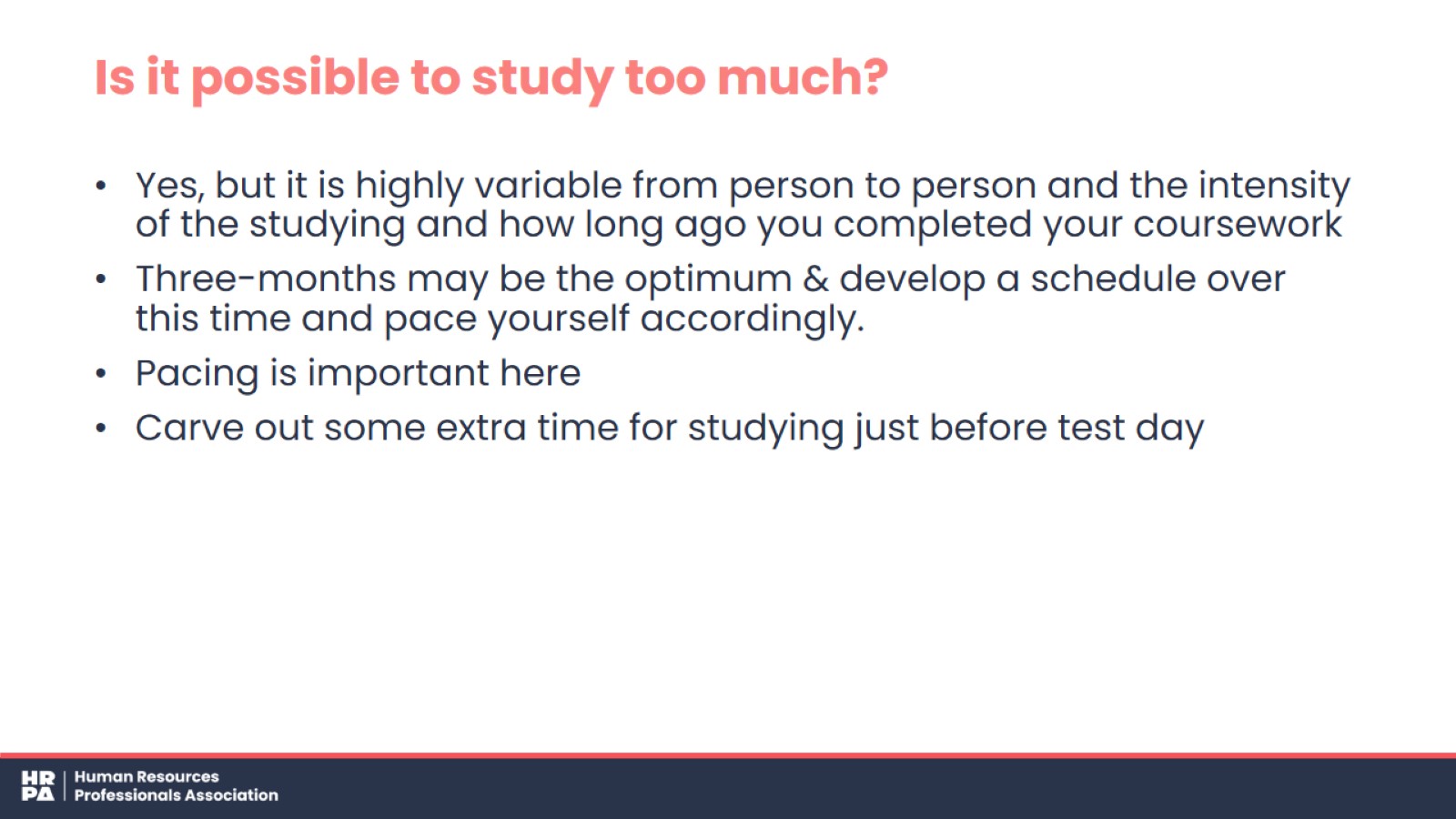 Is it possible to study too much?
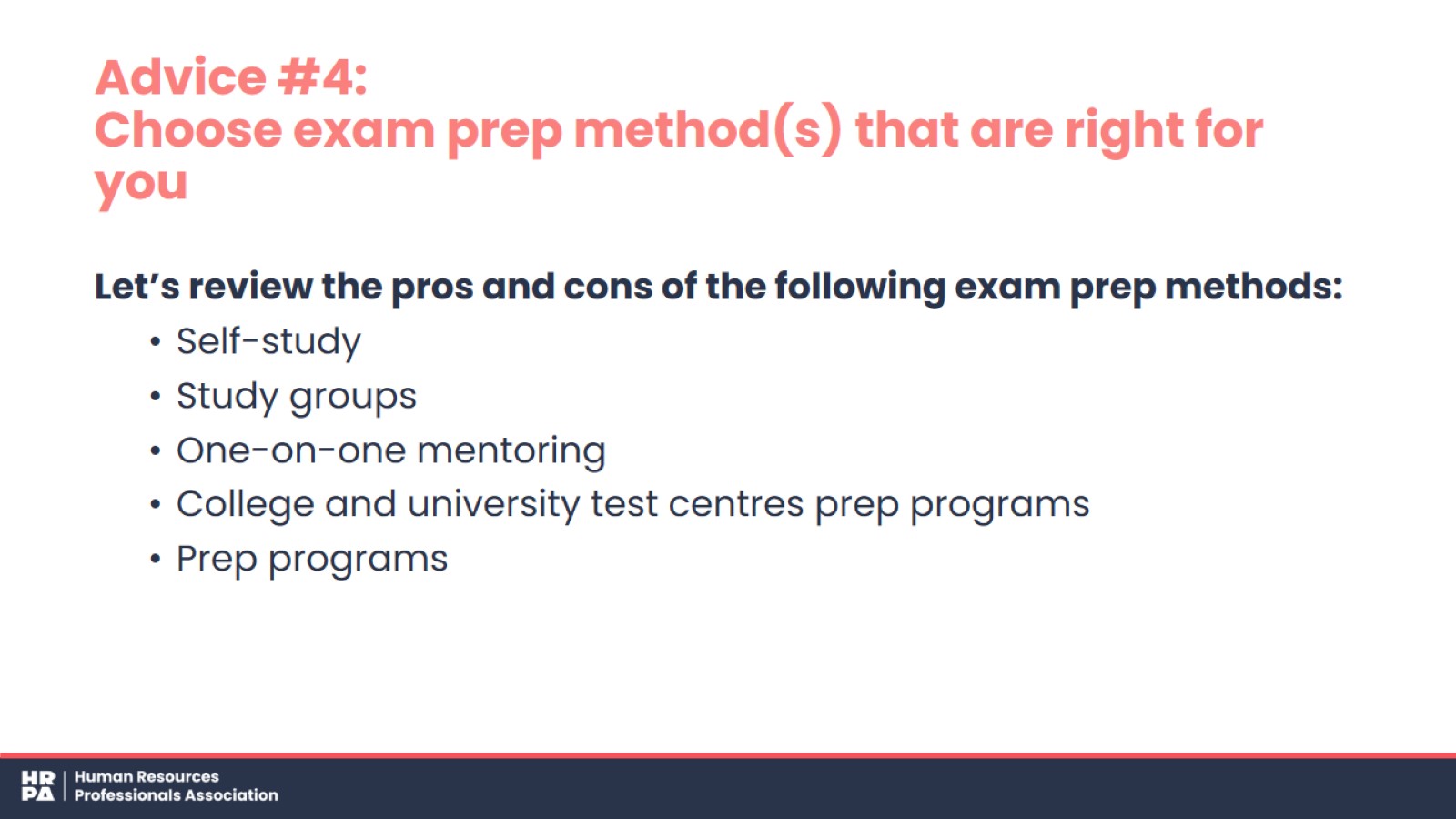 Advice #4:Choose exam prep method(s) that are right for you
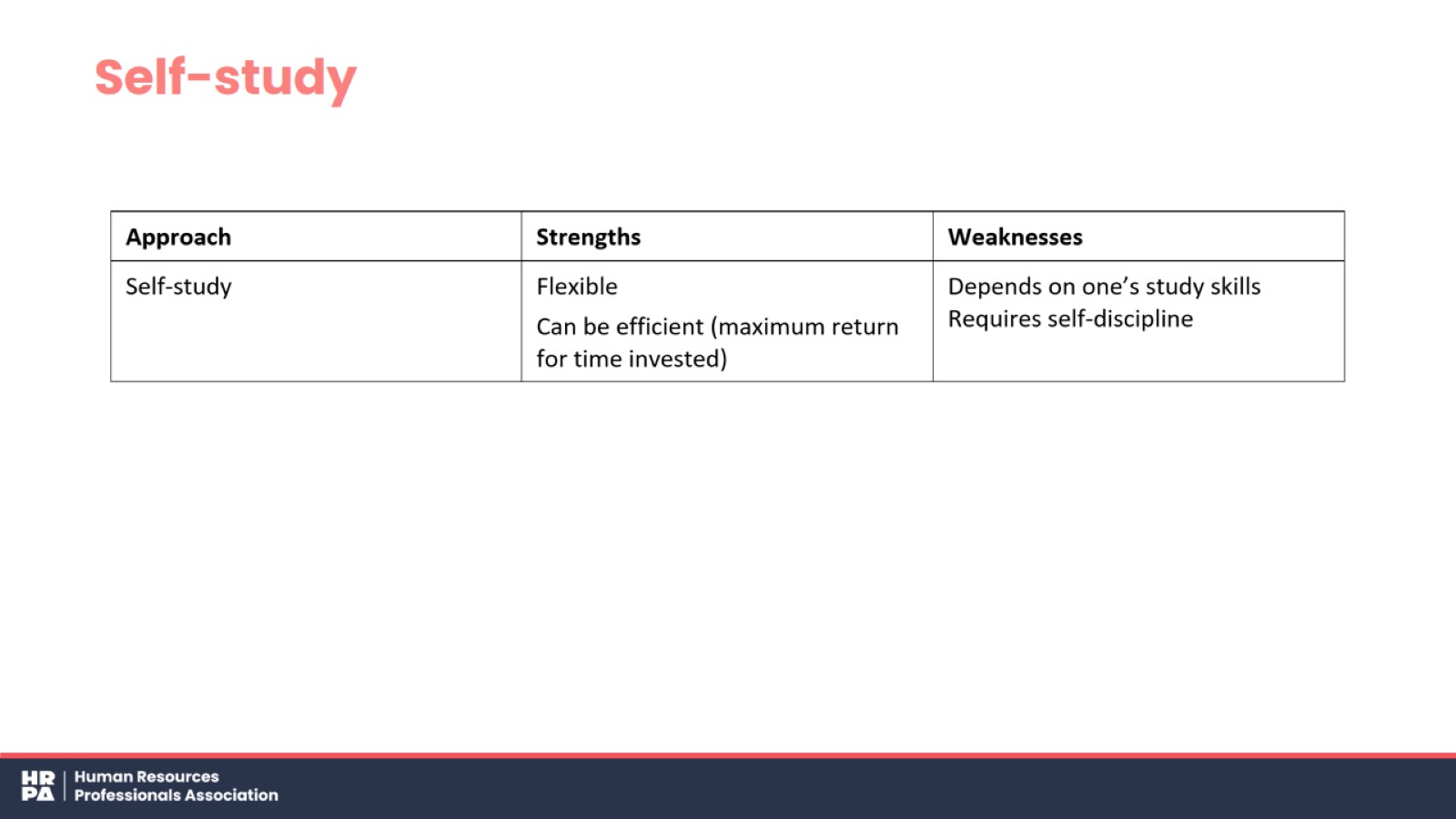 Self-study
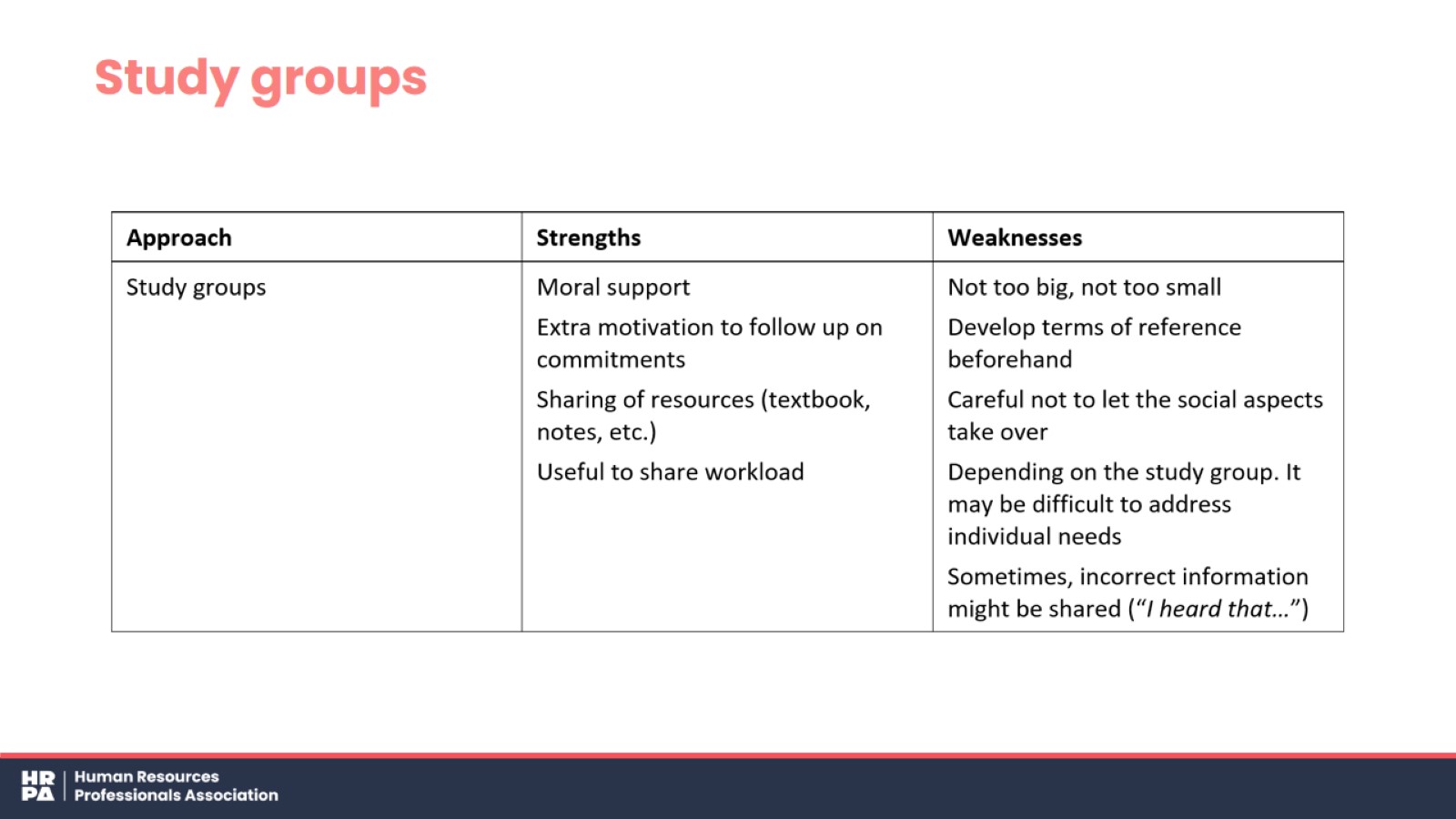 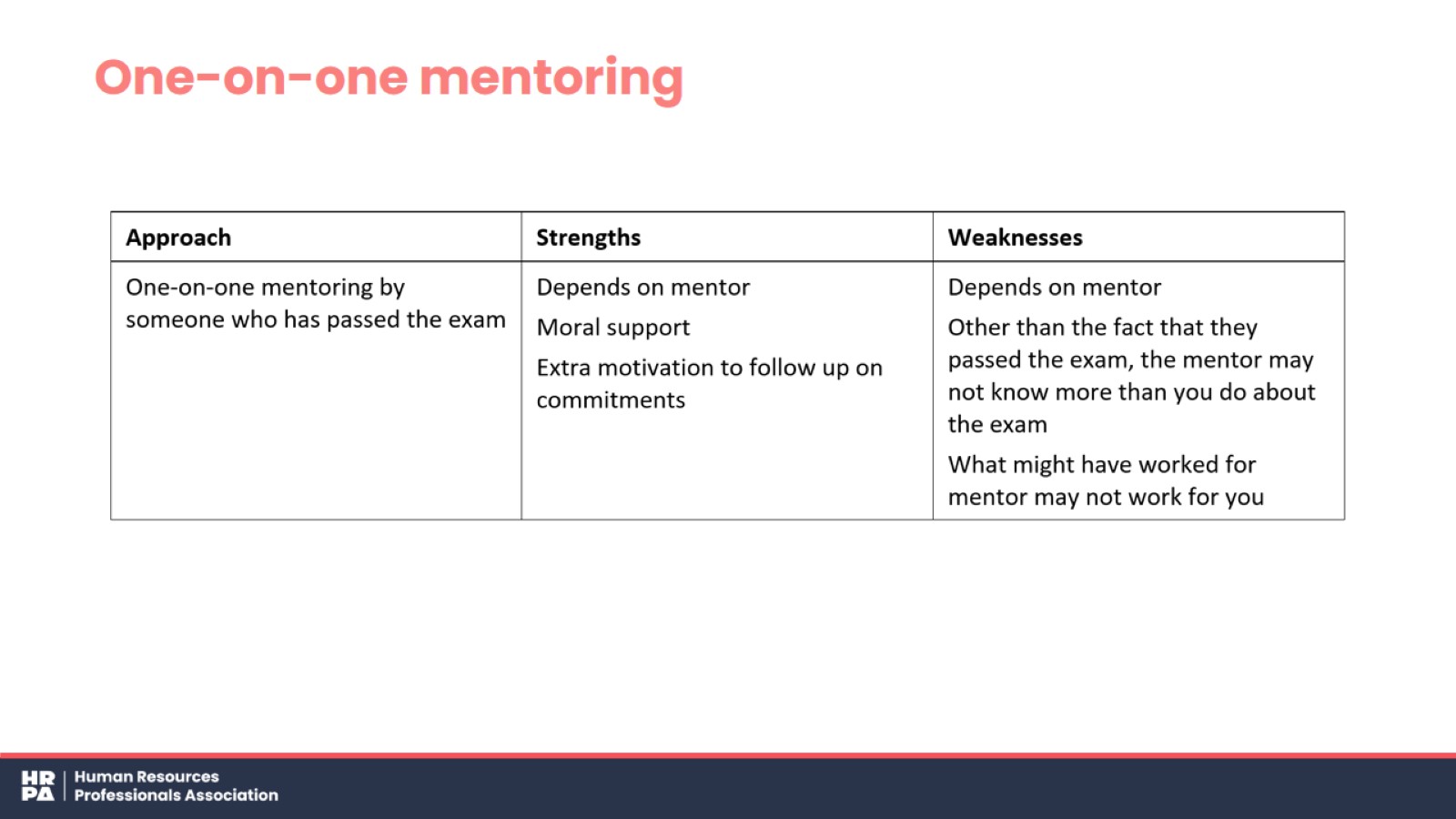 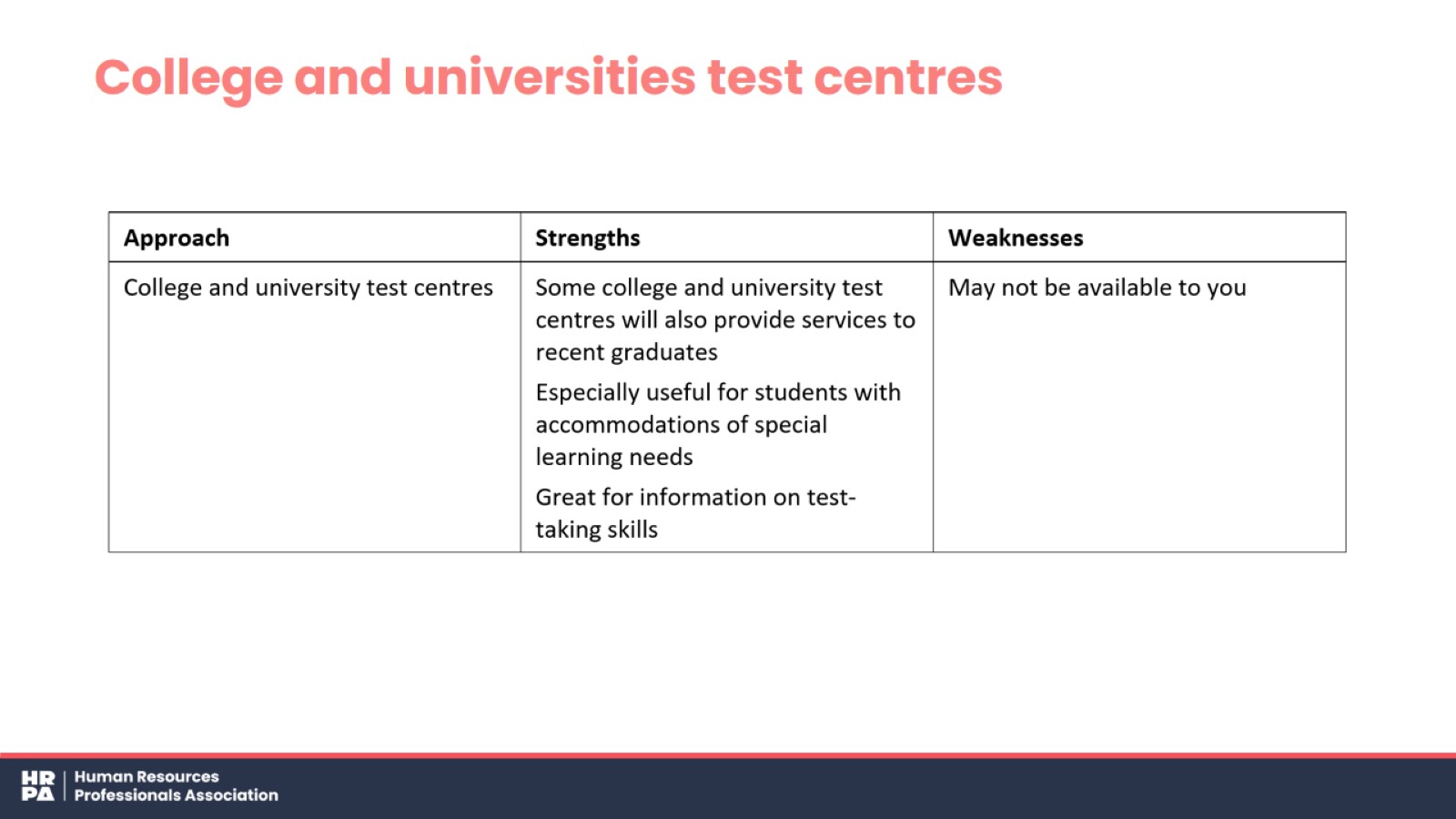 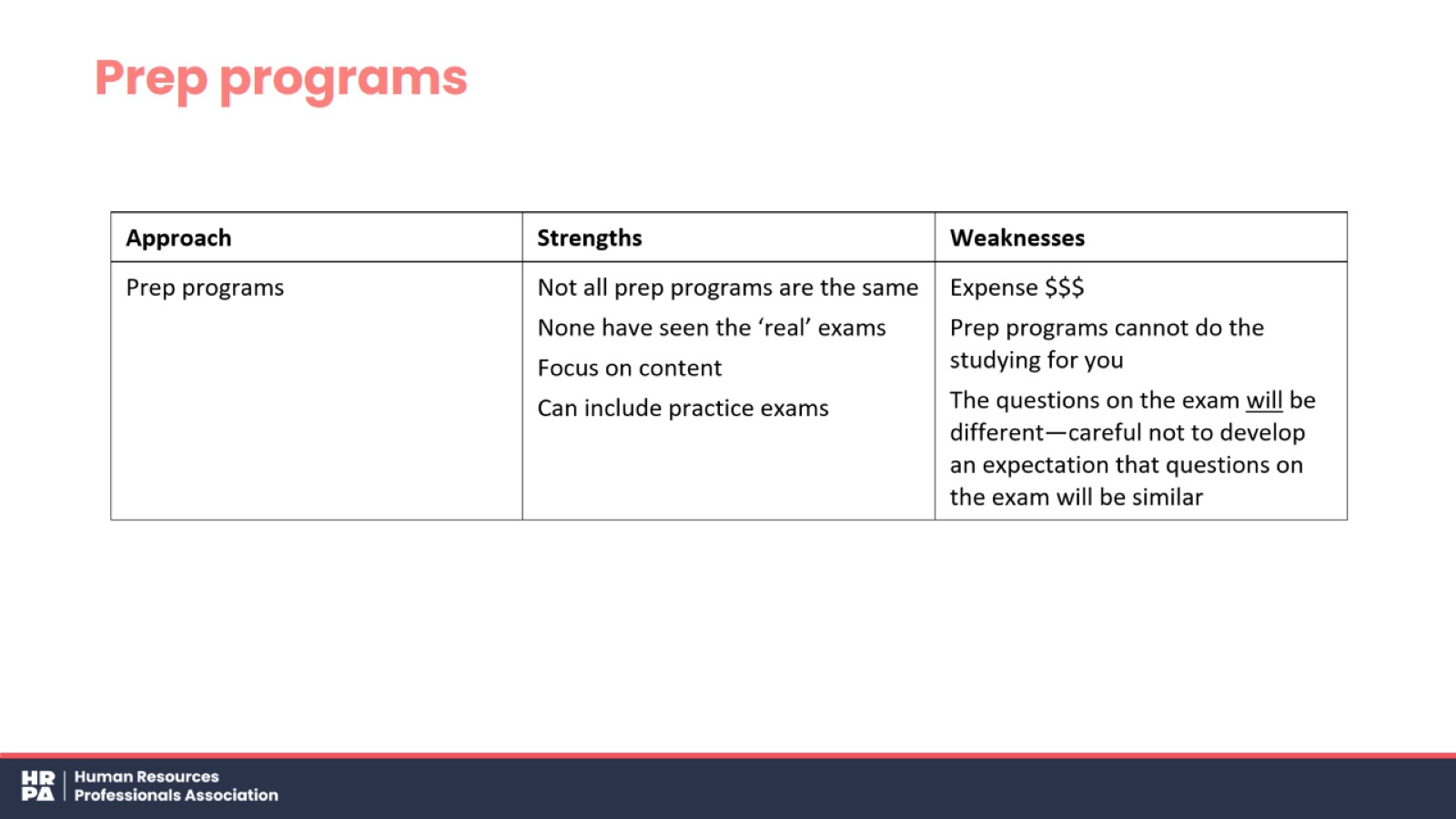 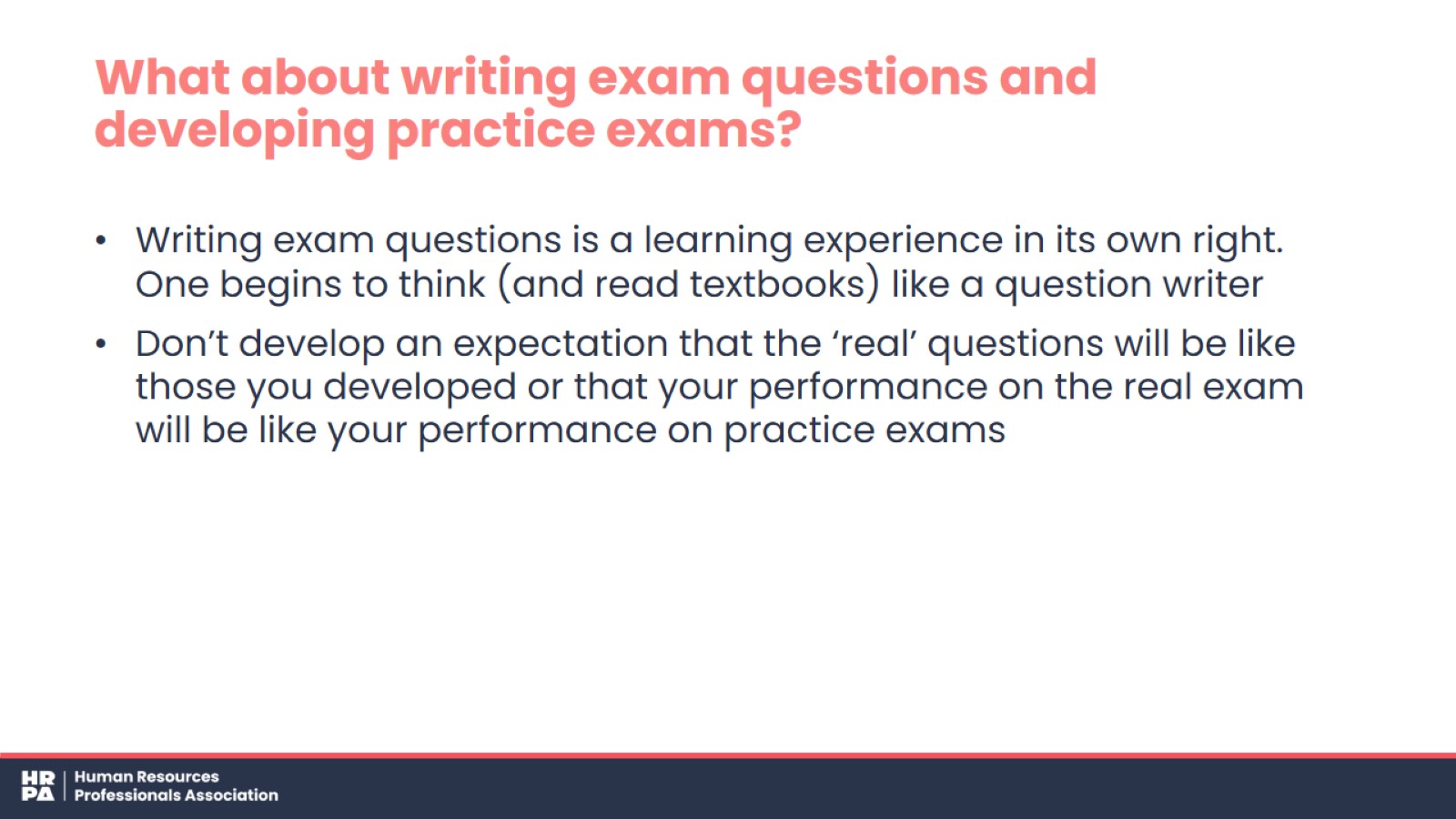 What about writing exam questions and developing practice exams?
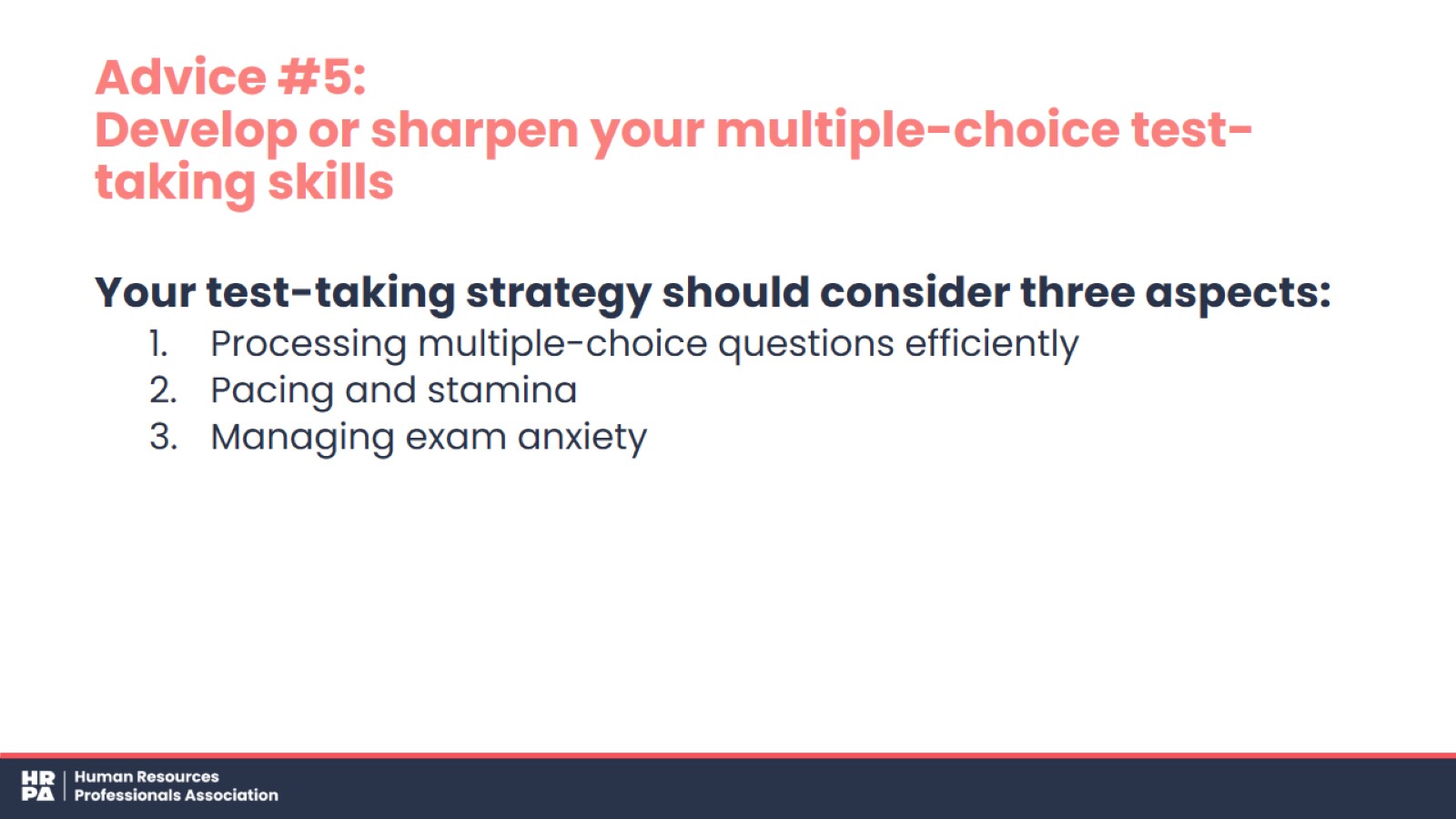 Advice #5:Develop or sharpen your multiple-choice test-taking skills
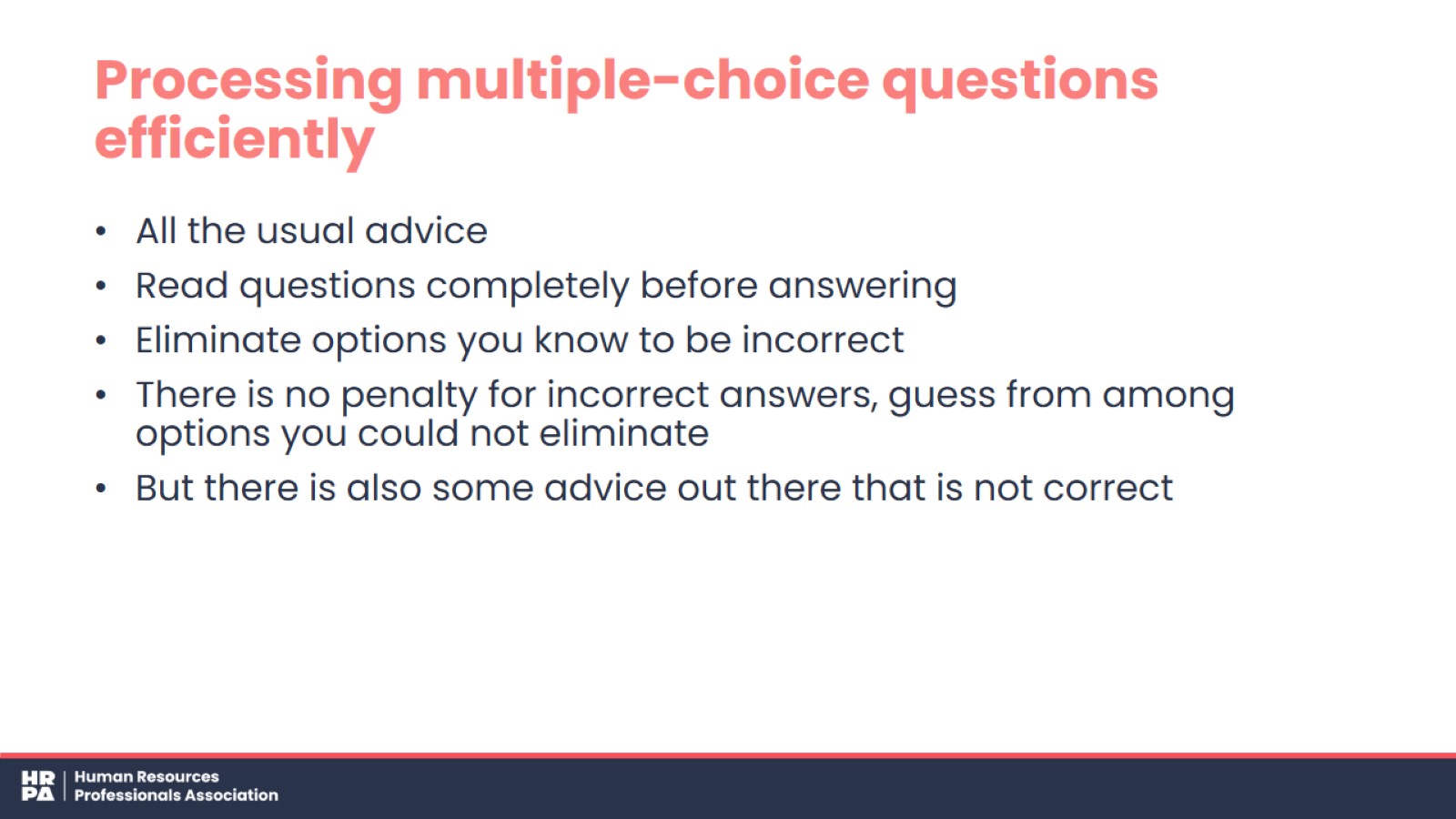 Processing multiple-choice questions efficiently
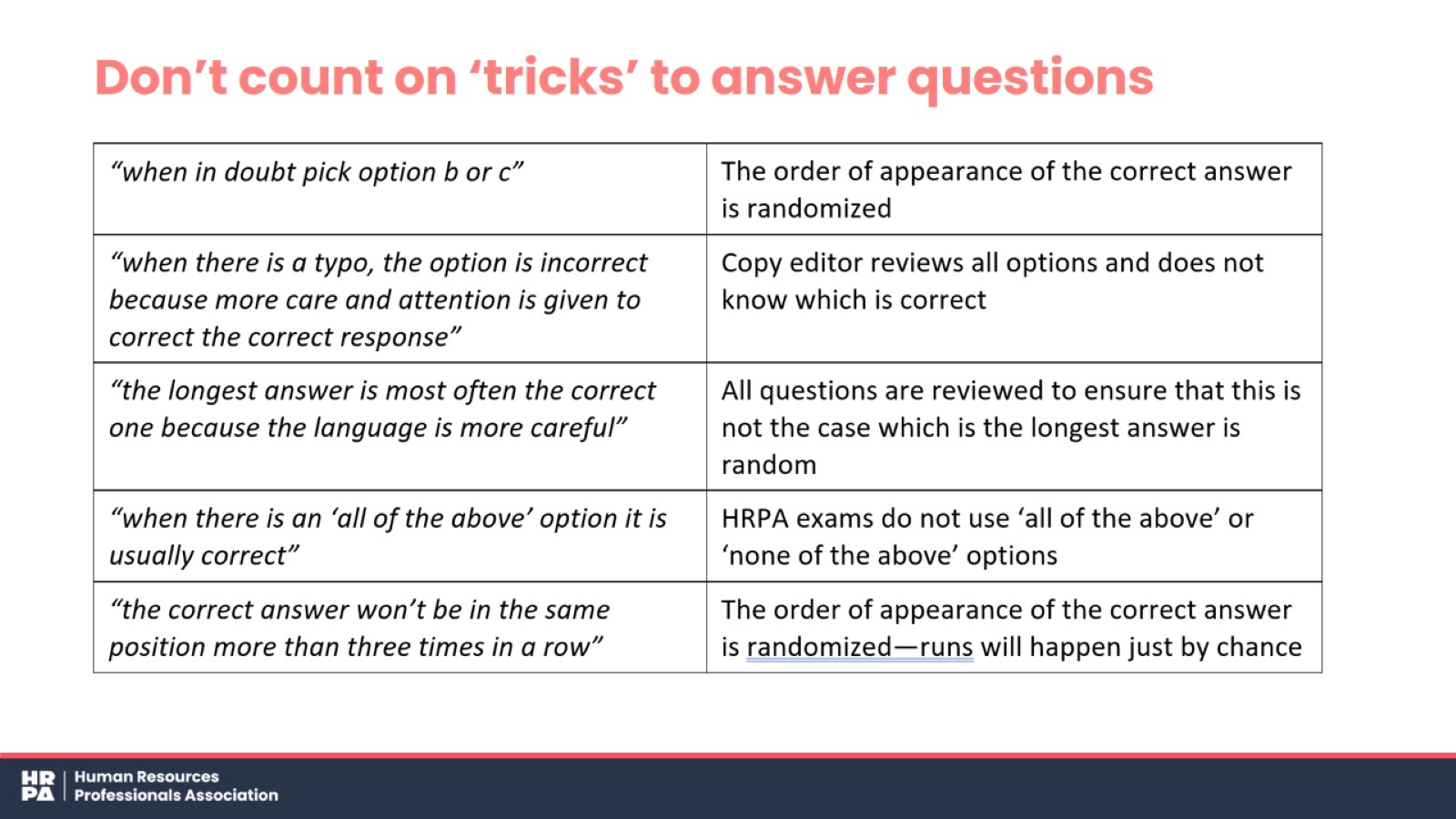 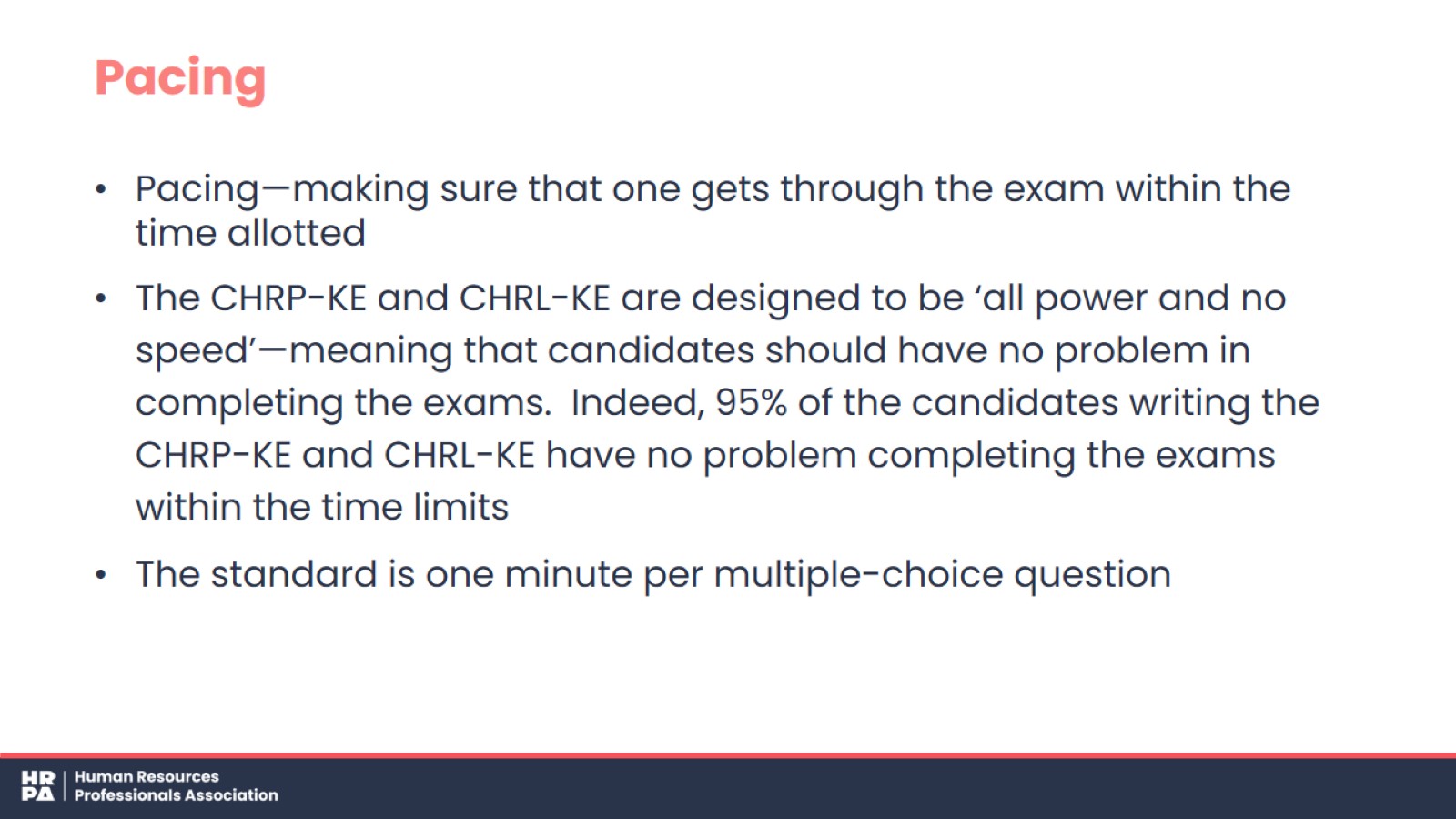 Pacing
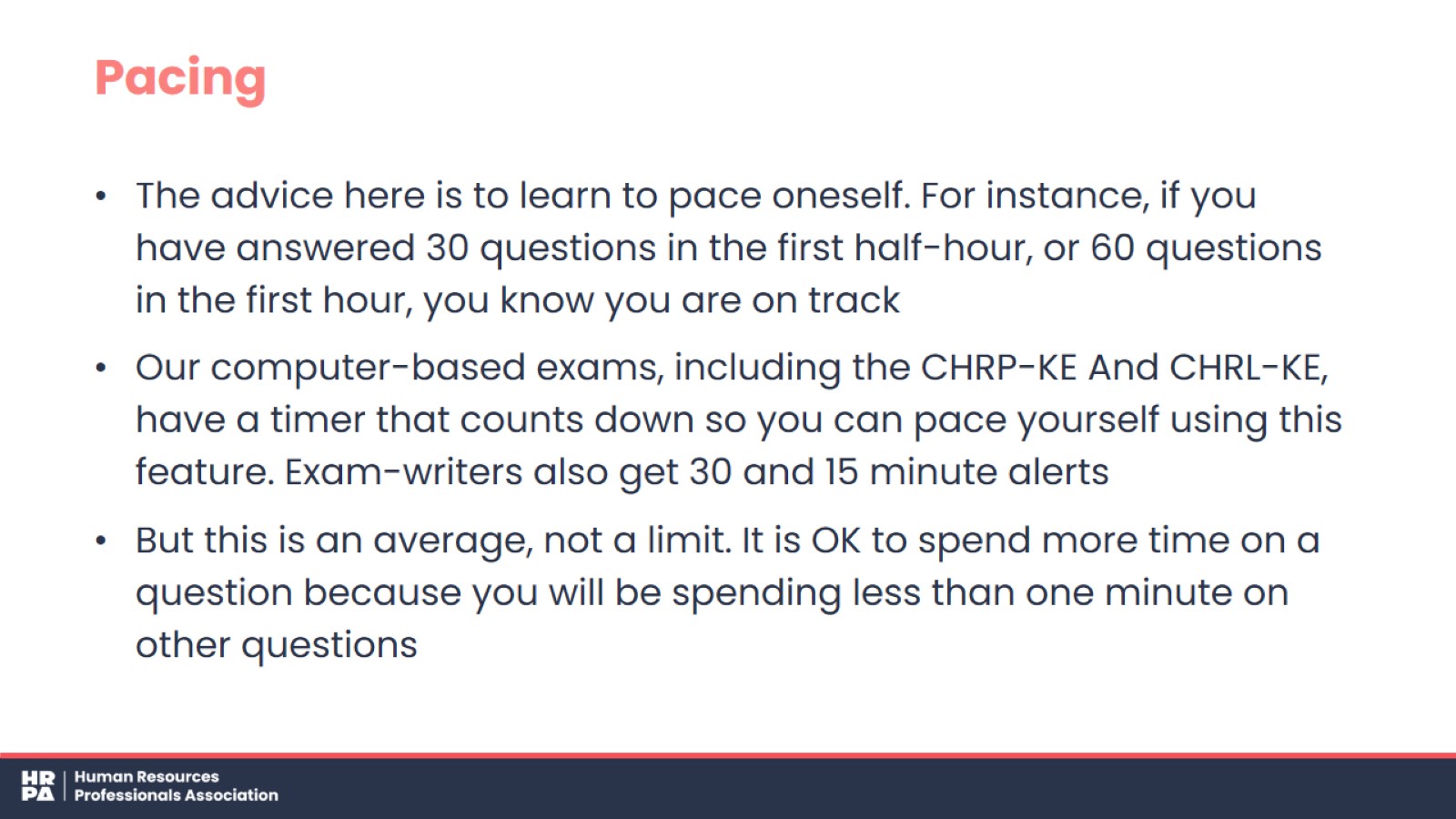 Pacing
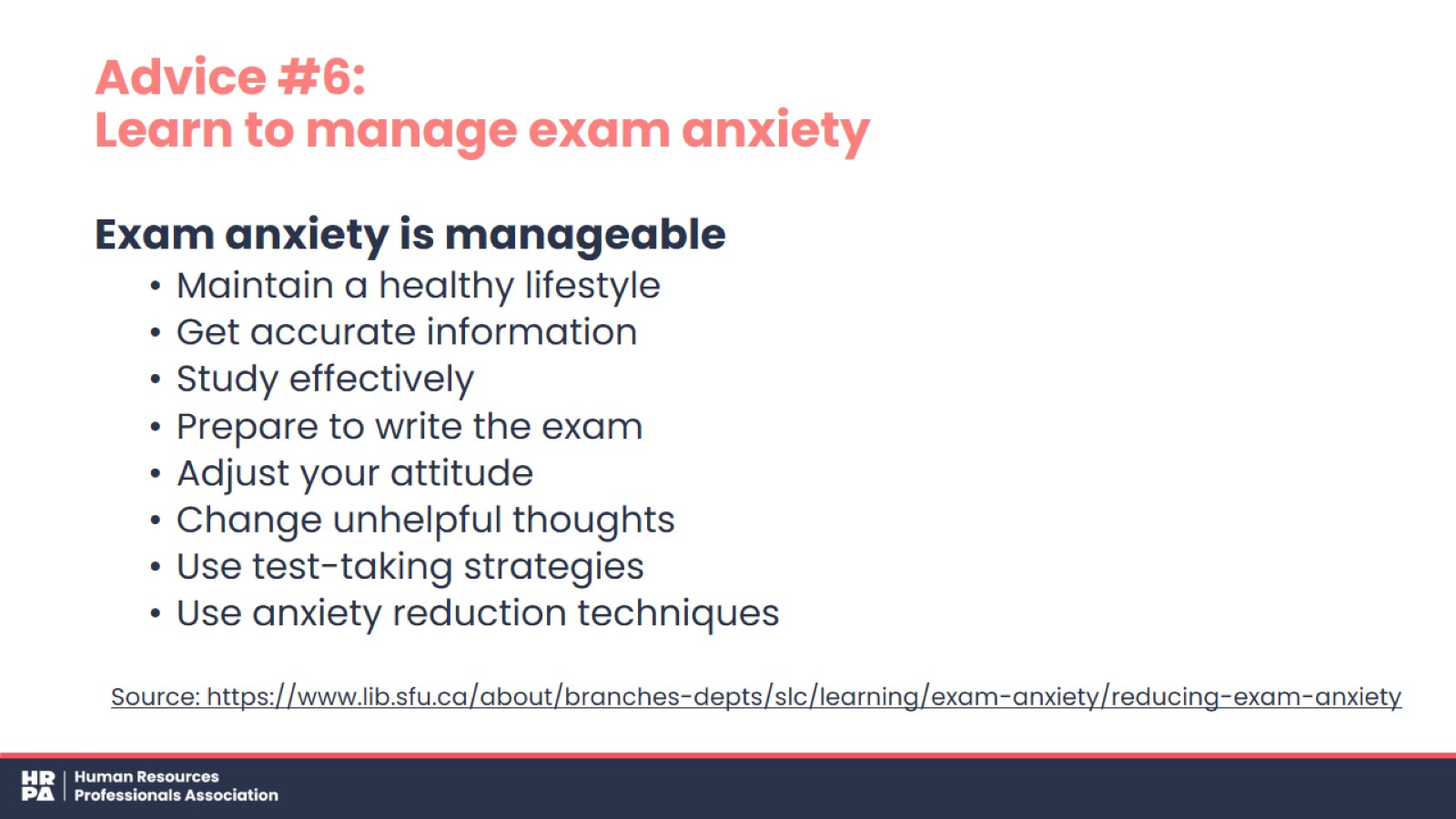 Advice #6:Learn to manage exam anxiety
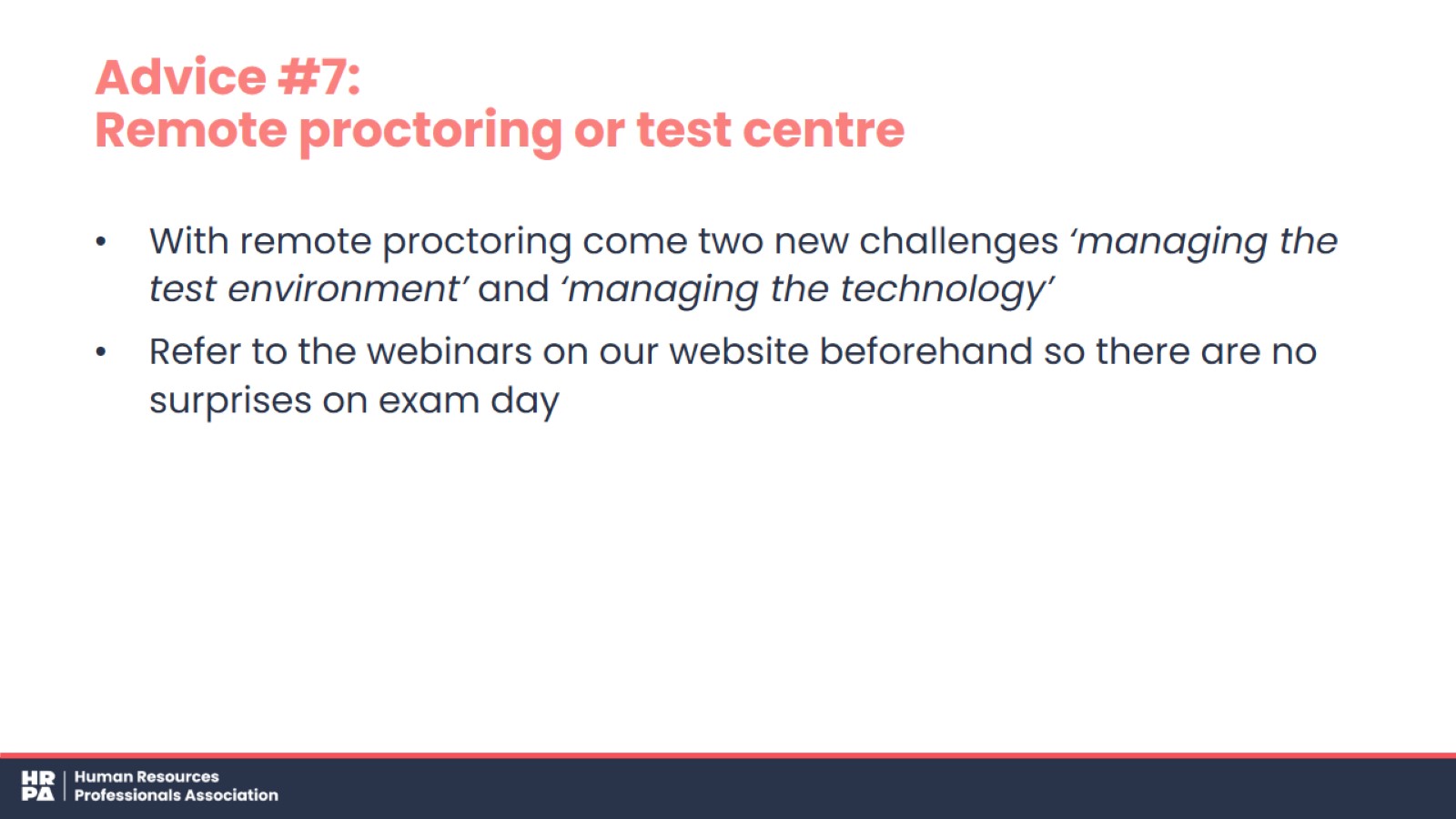 Advice #7:Remote proctoring or test centre
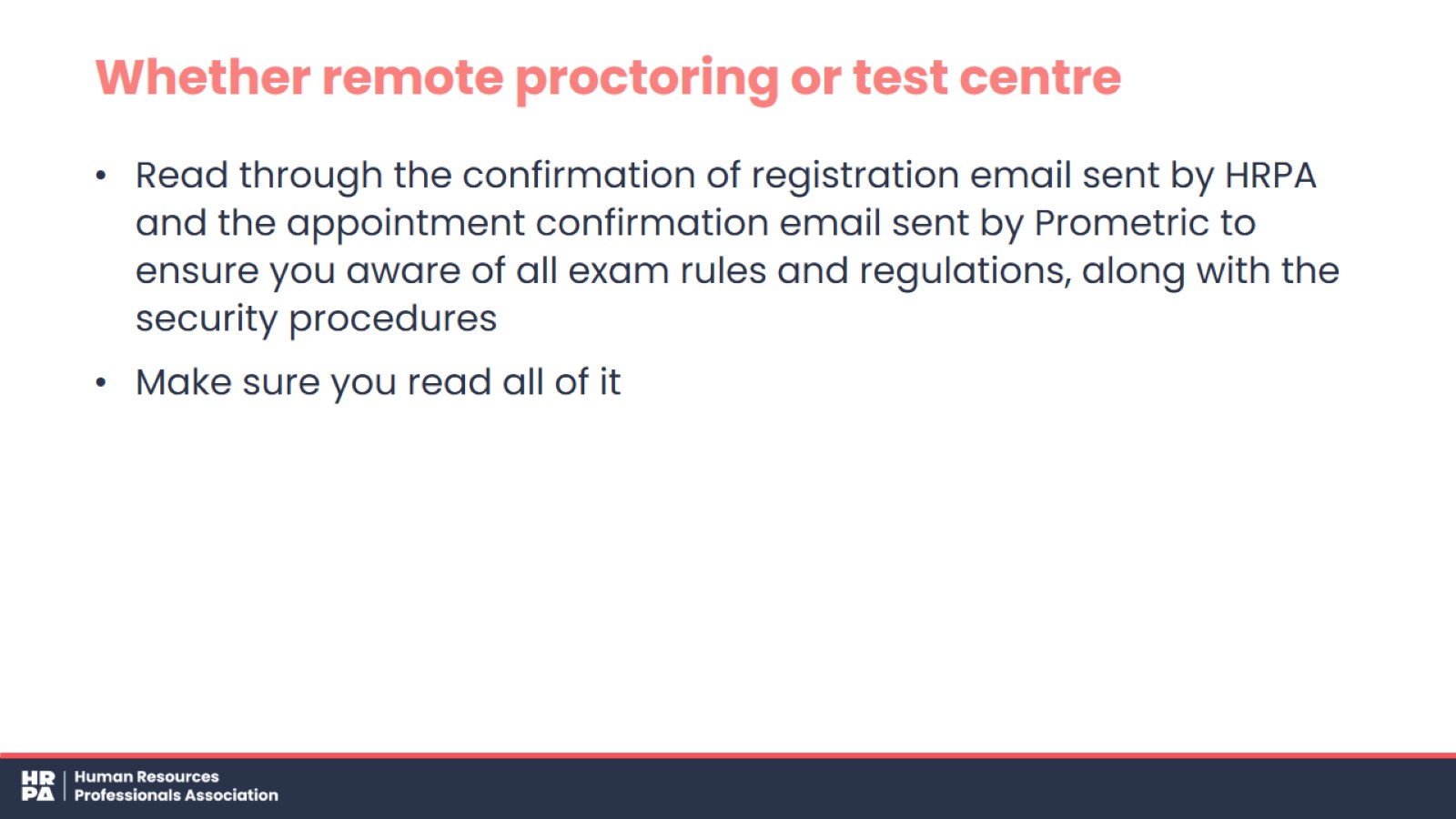 Whether remote proctoring or test centre
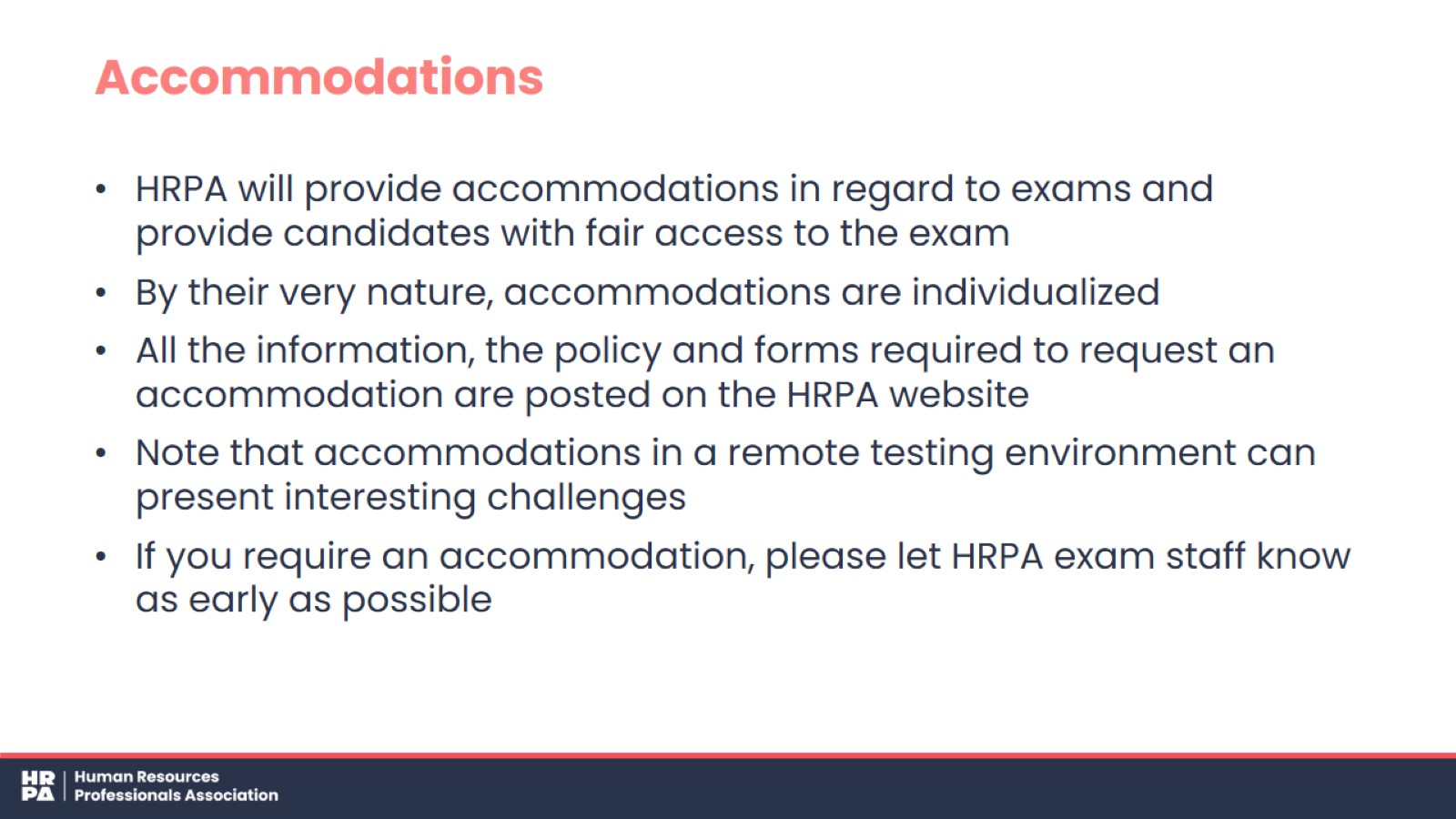 Accommodations
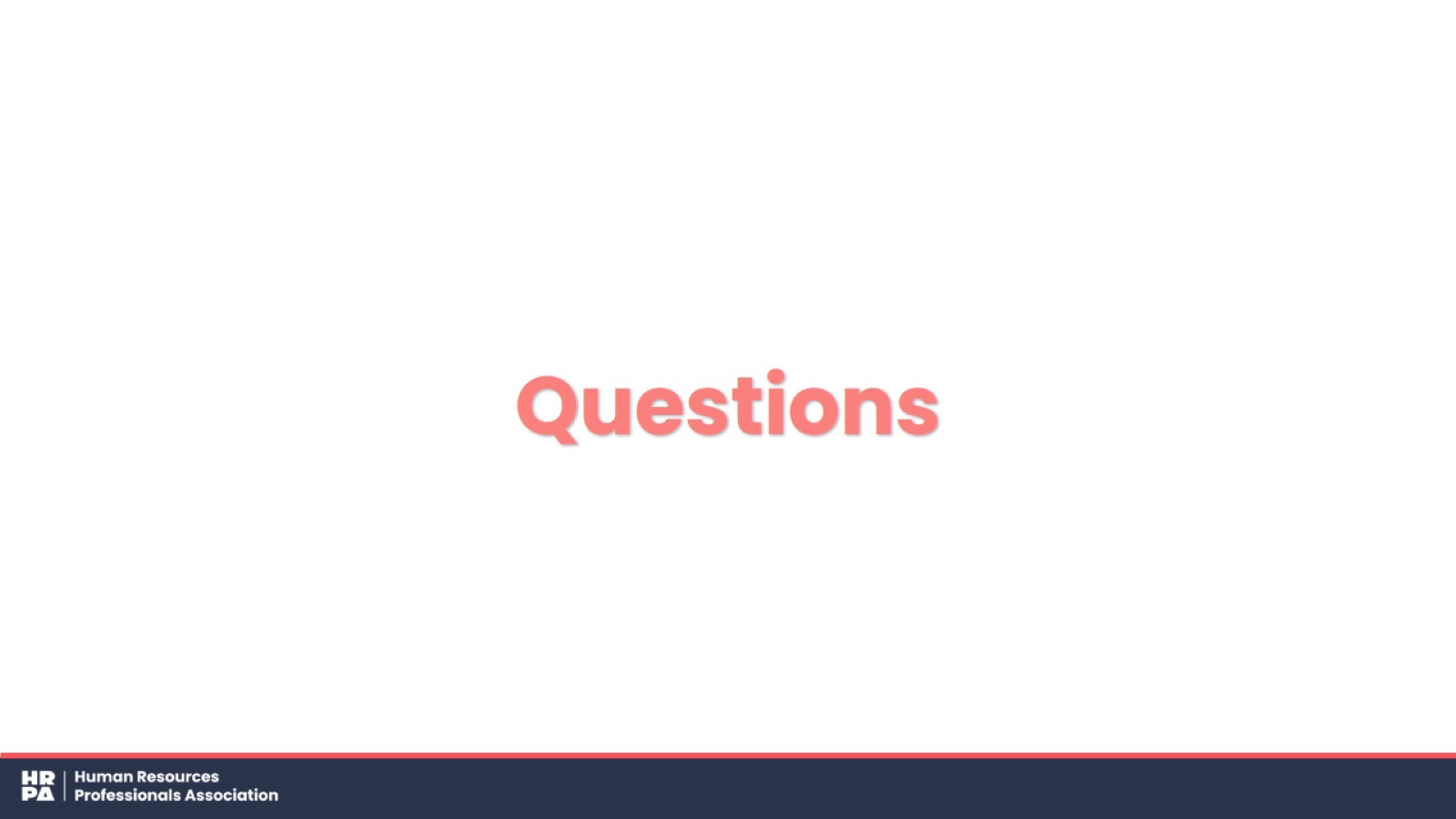